VOM CARGO-KULT
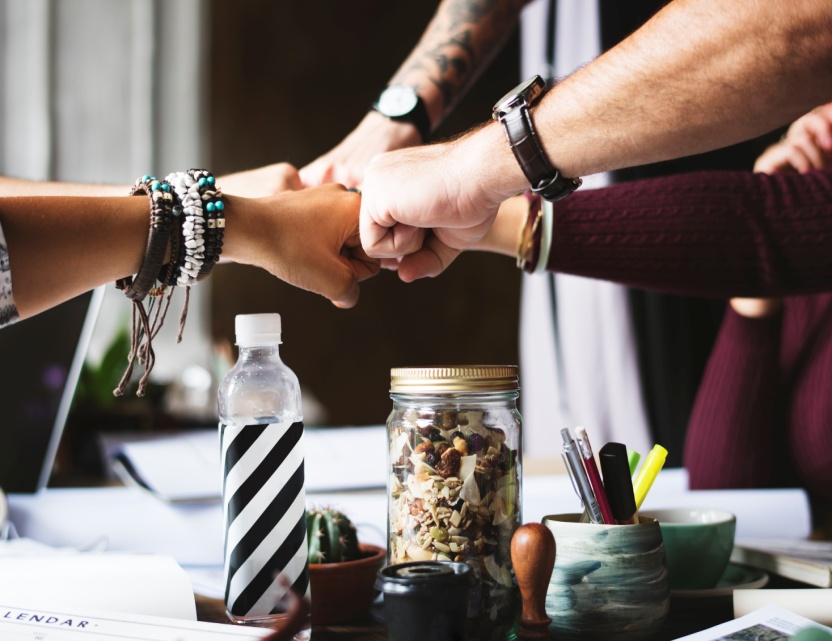 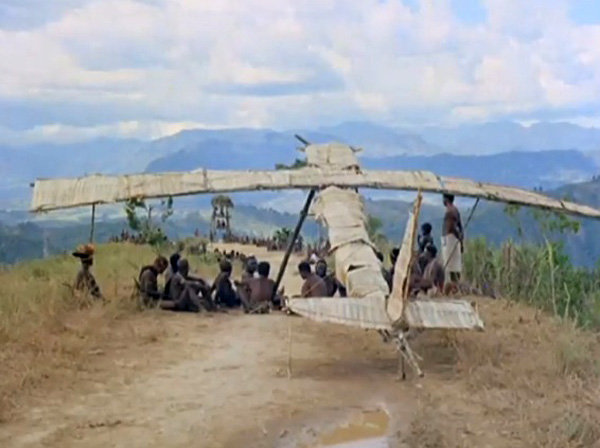 ZUM XP-TEAM!
EVOLUTION EINES 
AGILEN ENTWICKLUNGSTEAMS 
BEI
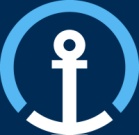 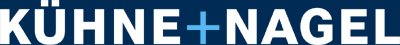 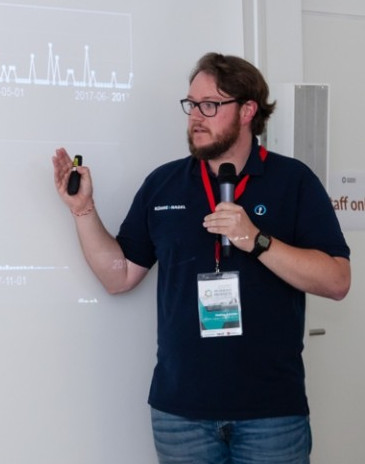 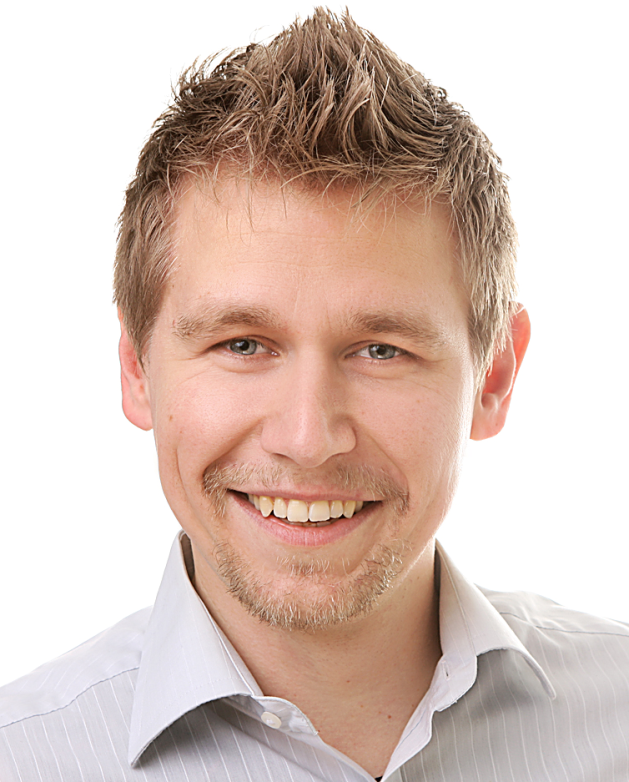 Mathias SchröderAgile Coach
@schroedMat
Roland JülichAgile Test Engineer
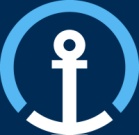 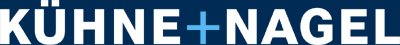 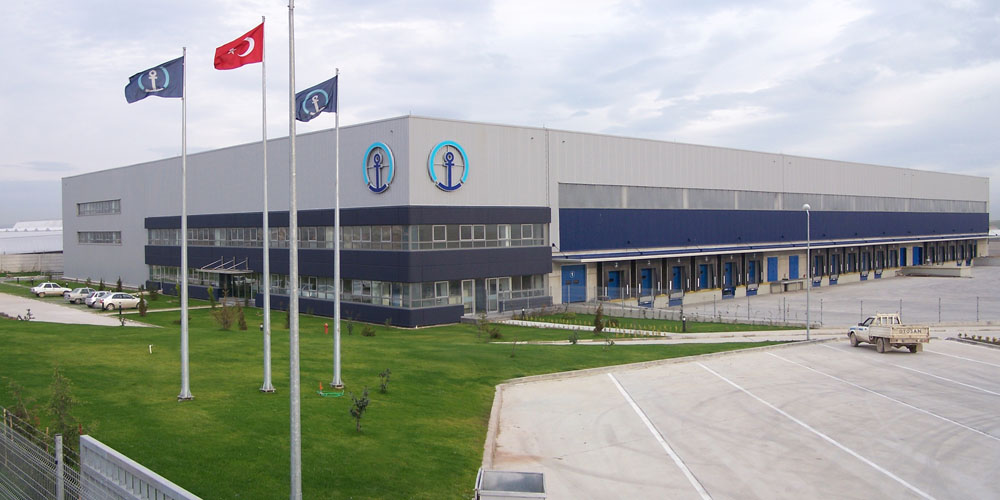 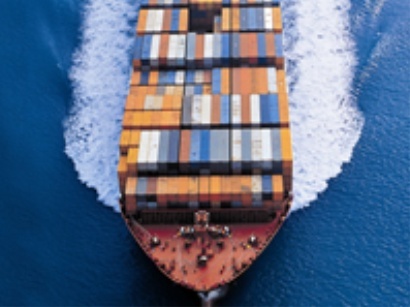 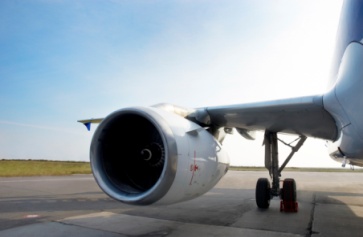 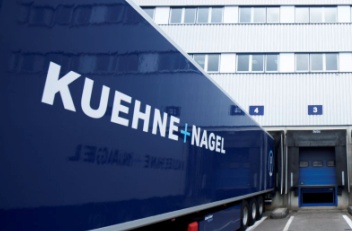 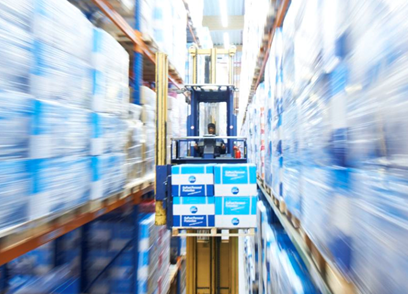 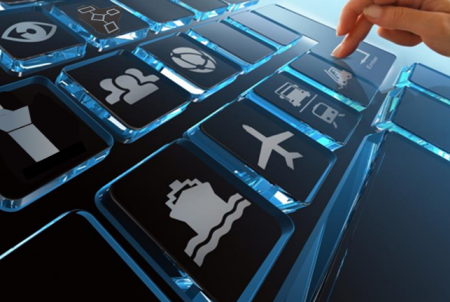 Seefracht
Luftfracht
Landverkehr
Kontrakt- 
logistik
Integrierte Logistik
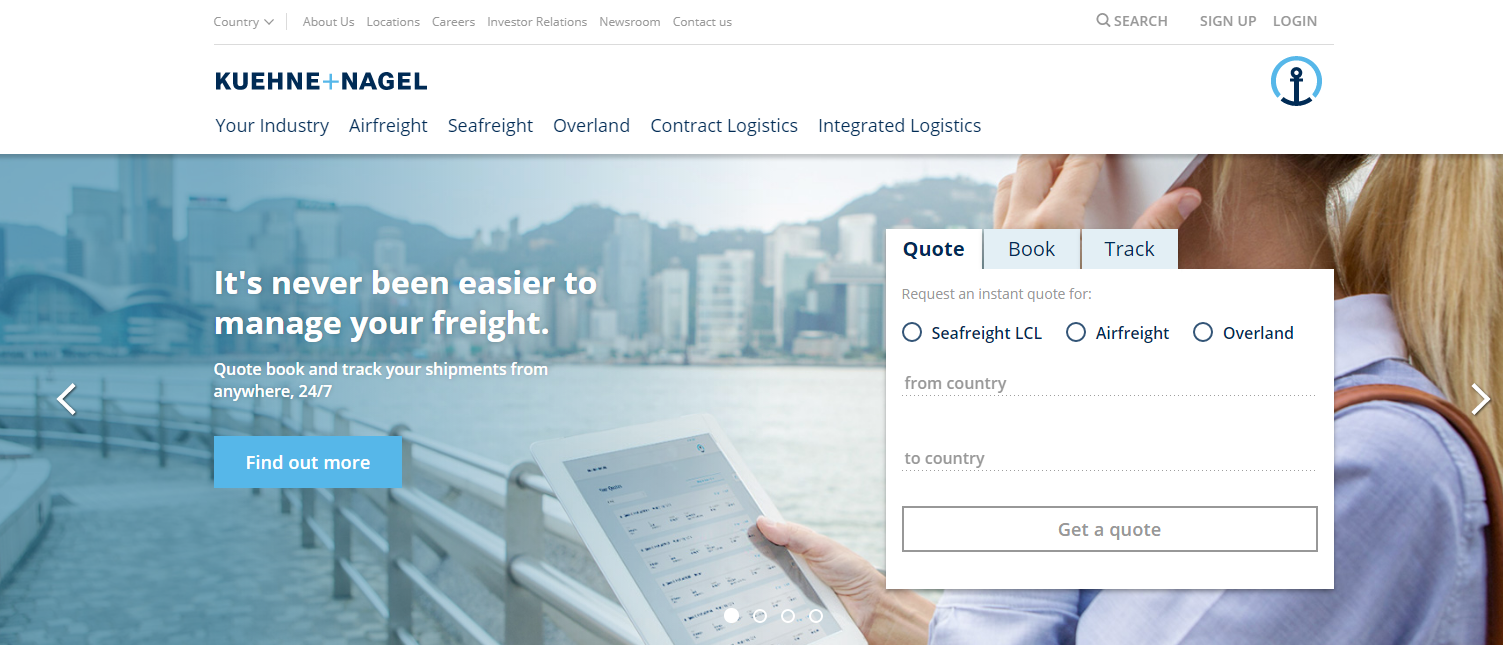 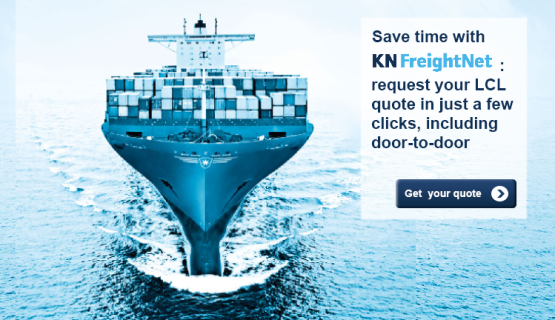 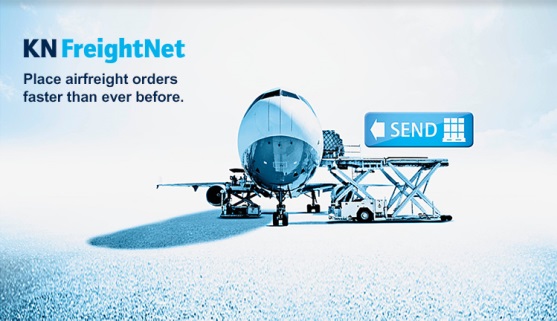 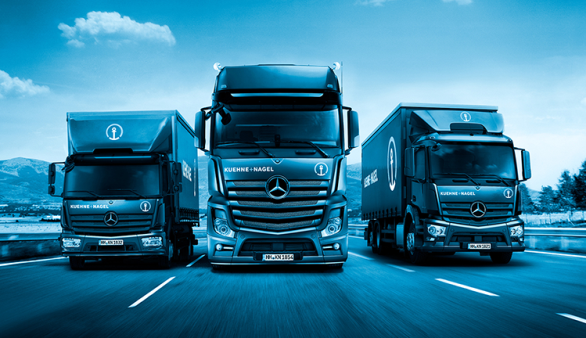 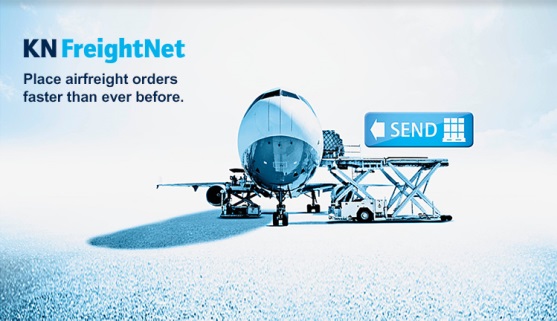 TEAM 
HELIOS
2 x Business Analyst
6 x Developer
1 x QA
1 x Architect
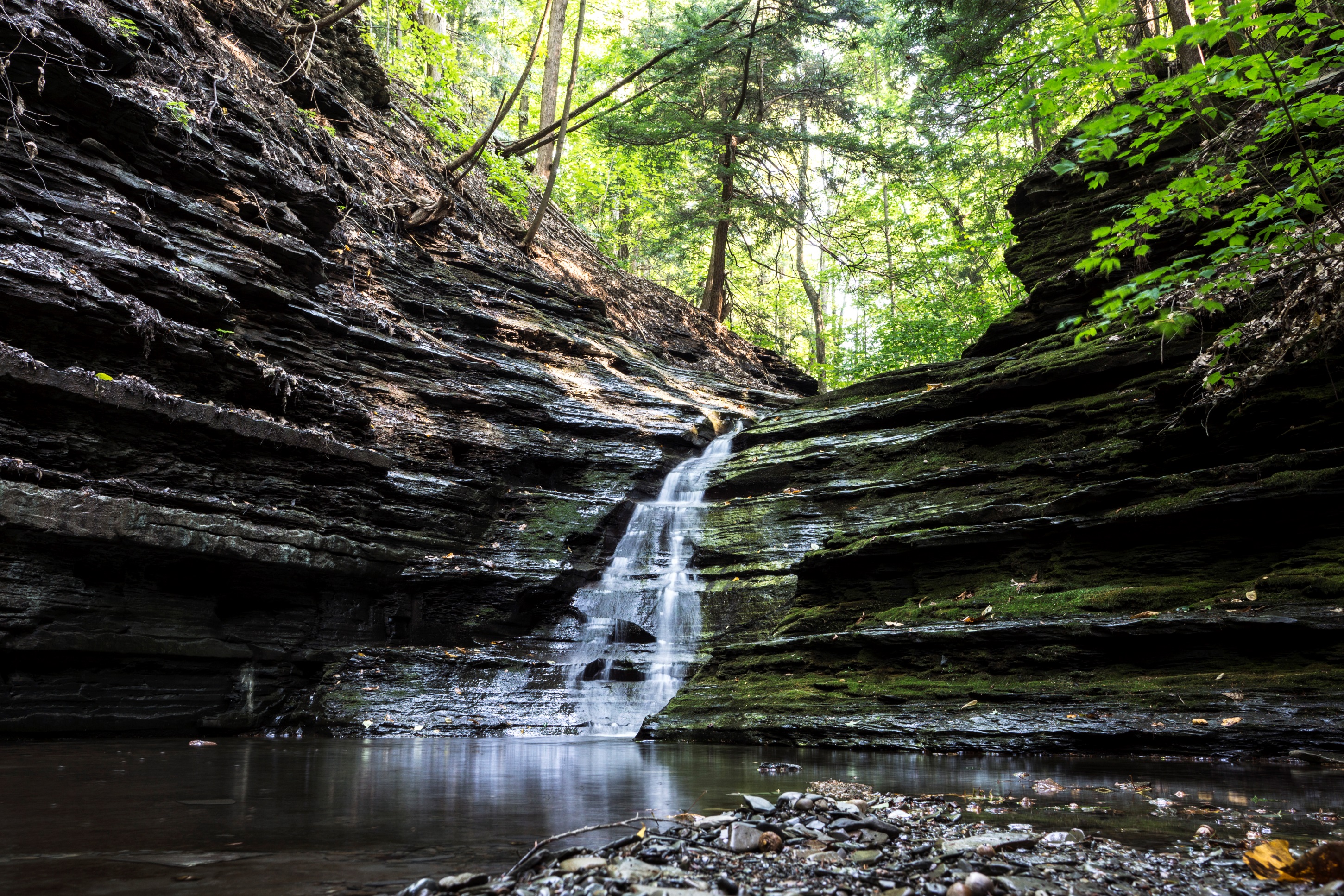 ARCH.
QA
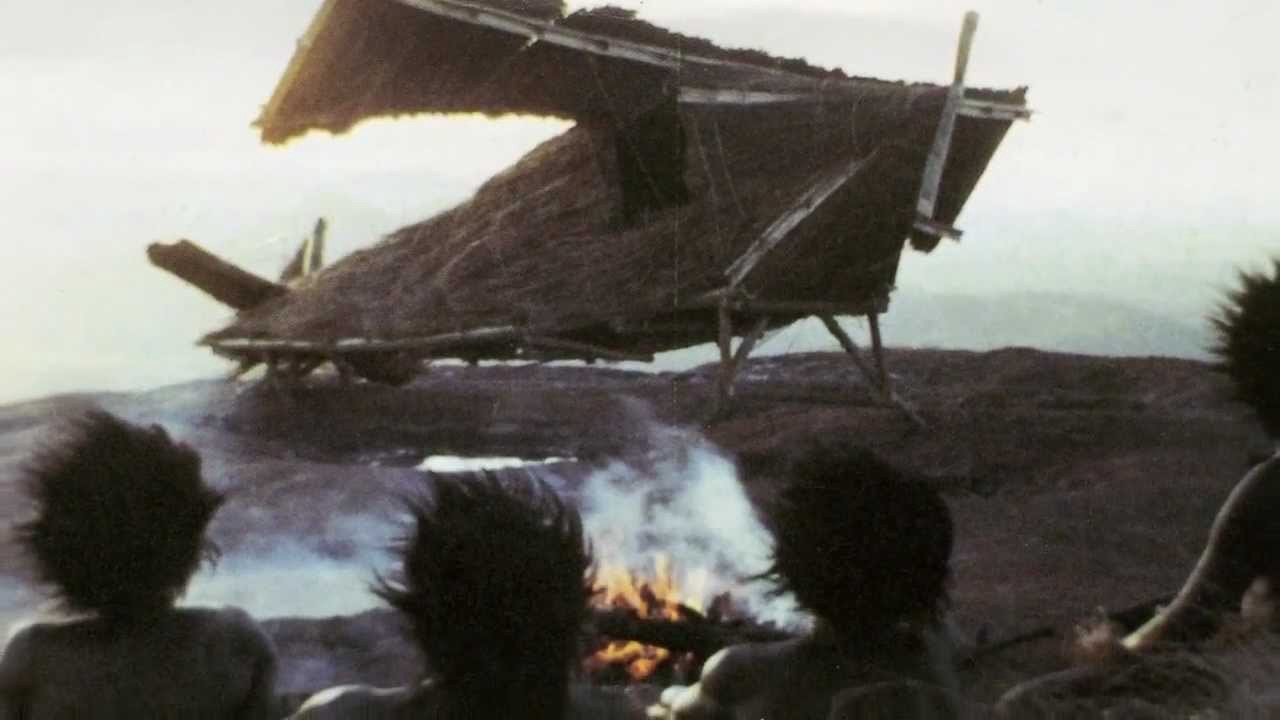 CARGO-KULT
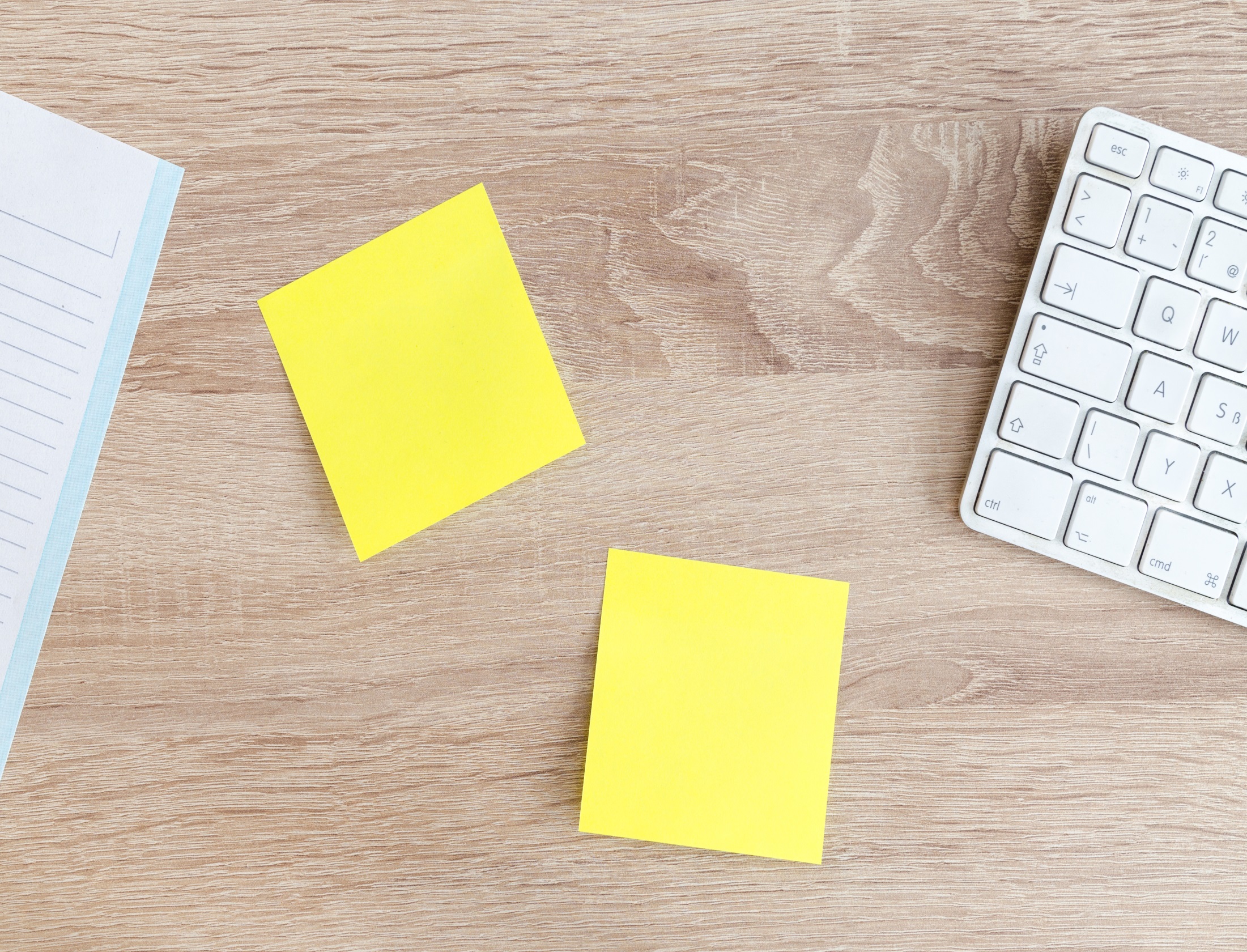 ISSUE-4711
I as a User 
want ...
2 SP
ISSUE-0815
Create new
Jenkins Job!
4 SP
Make an impact, not just ship software!
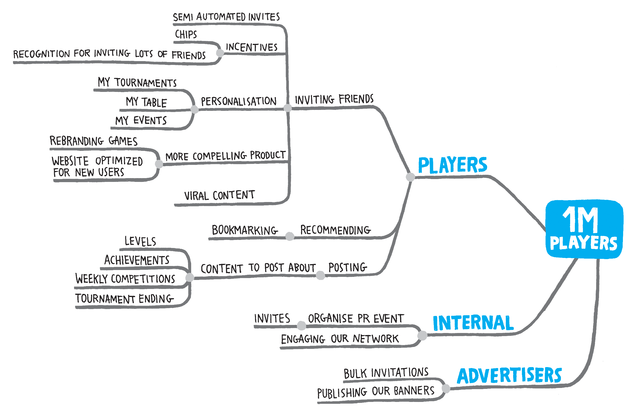 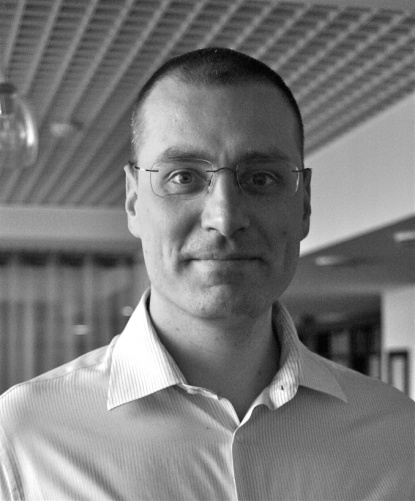 Gojko Adzic
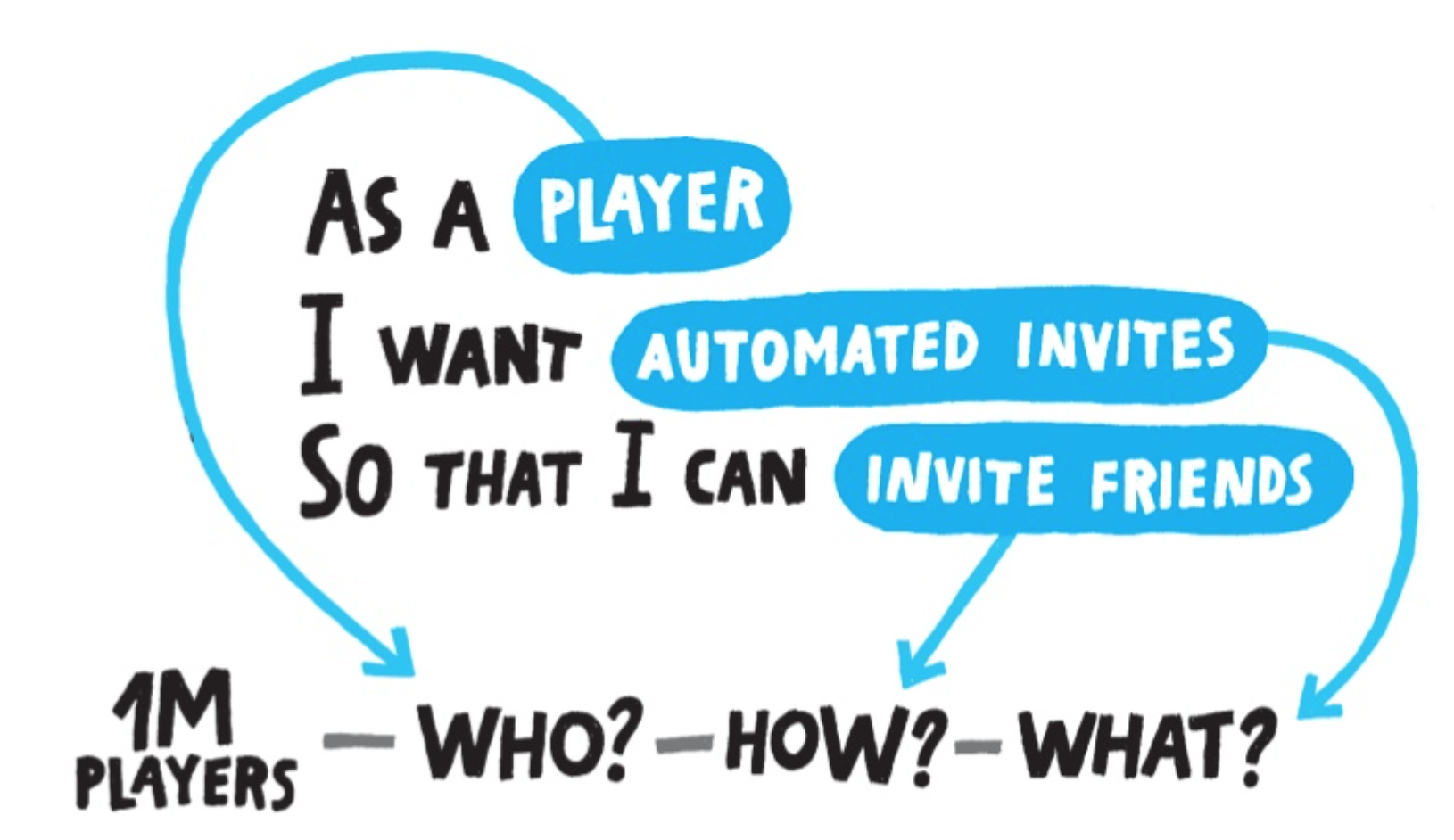 IMPACT MAPPING
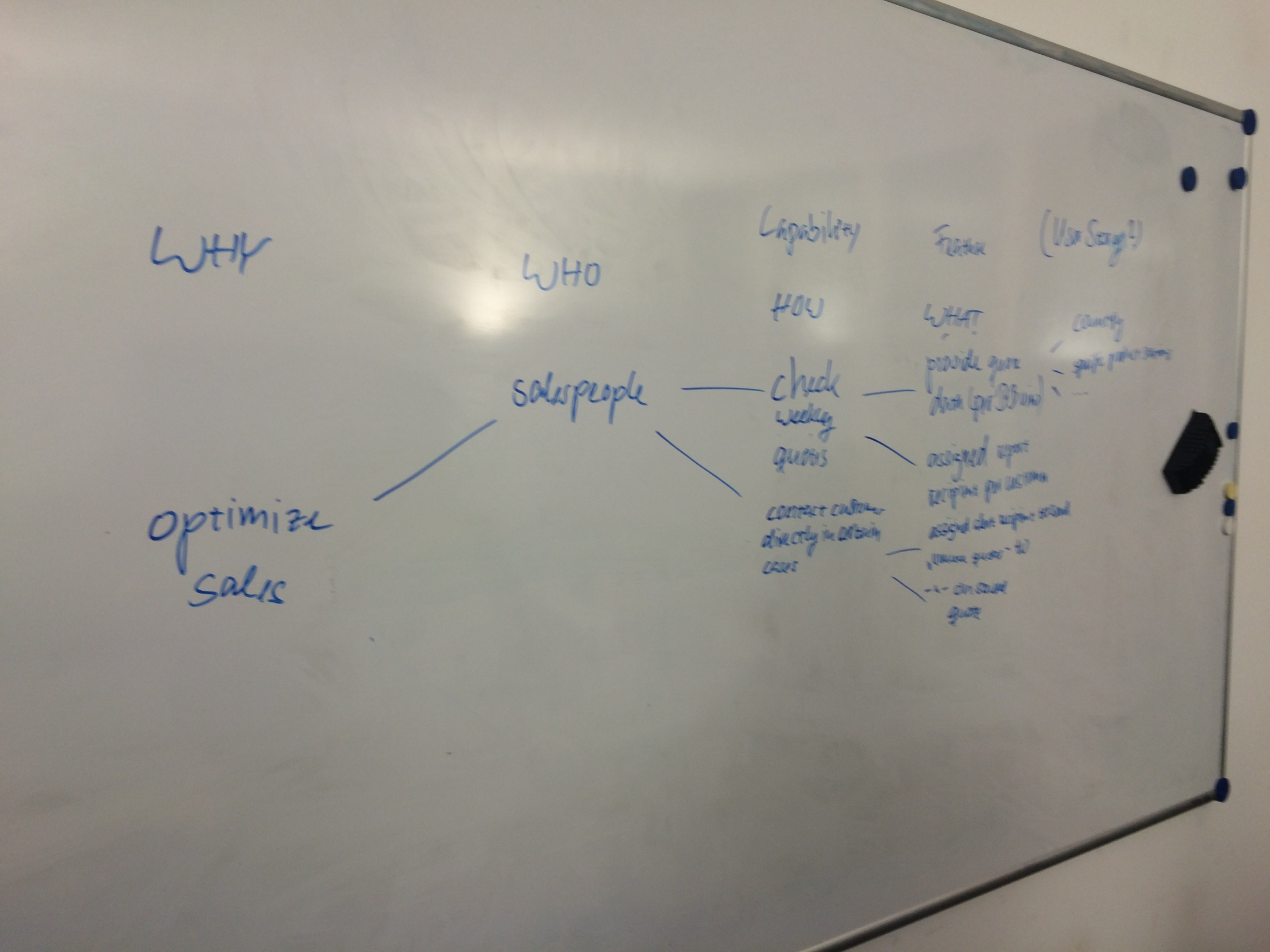 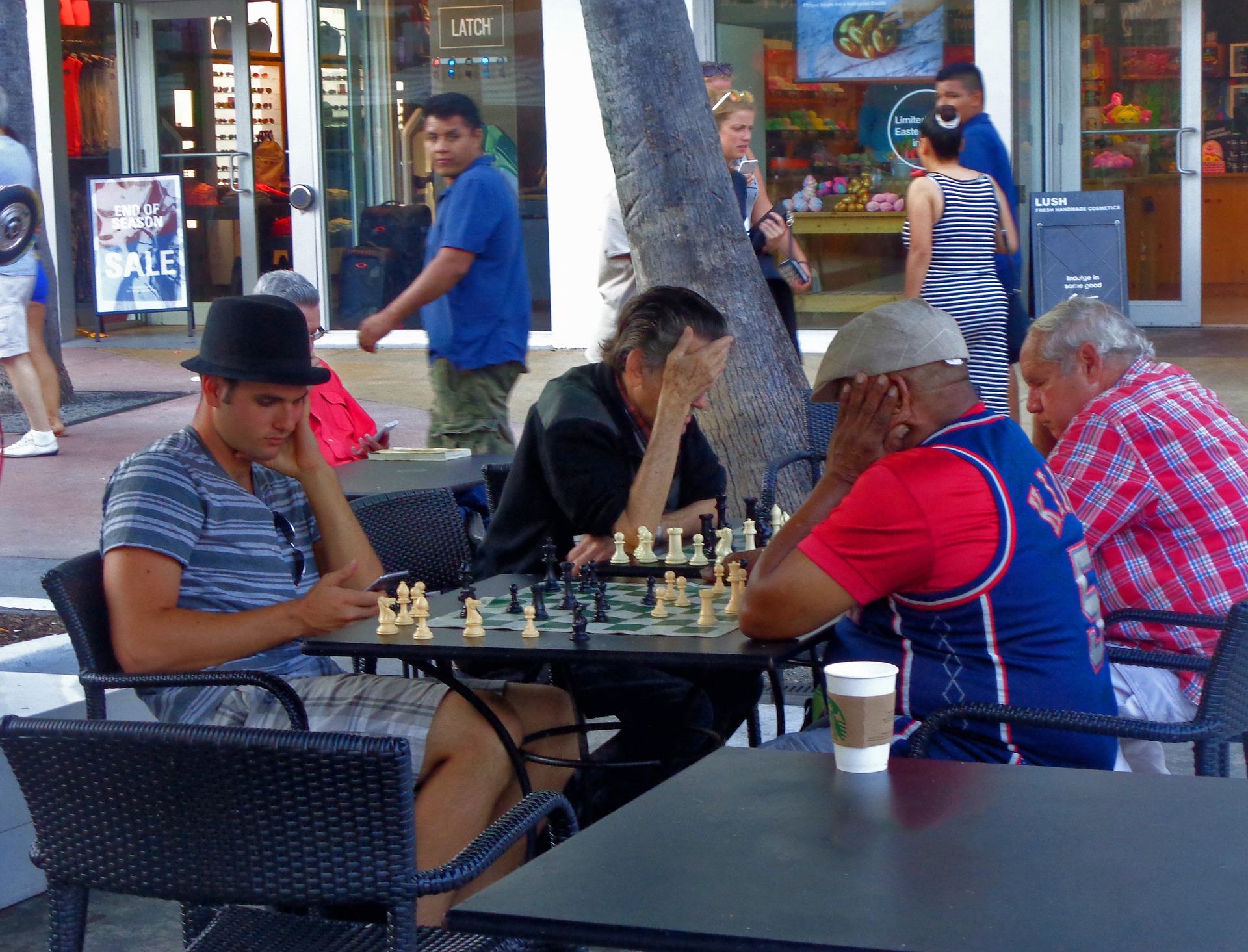 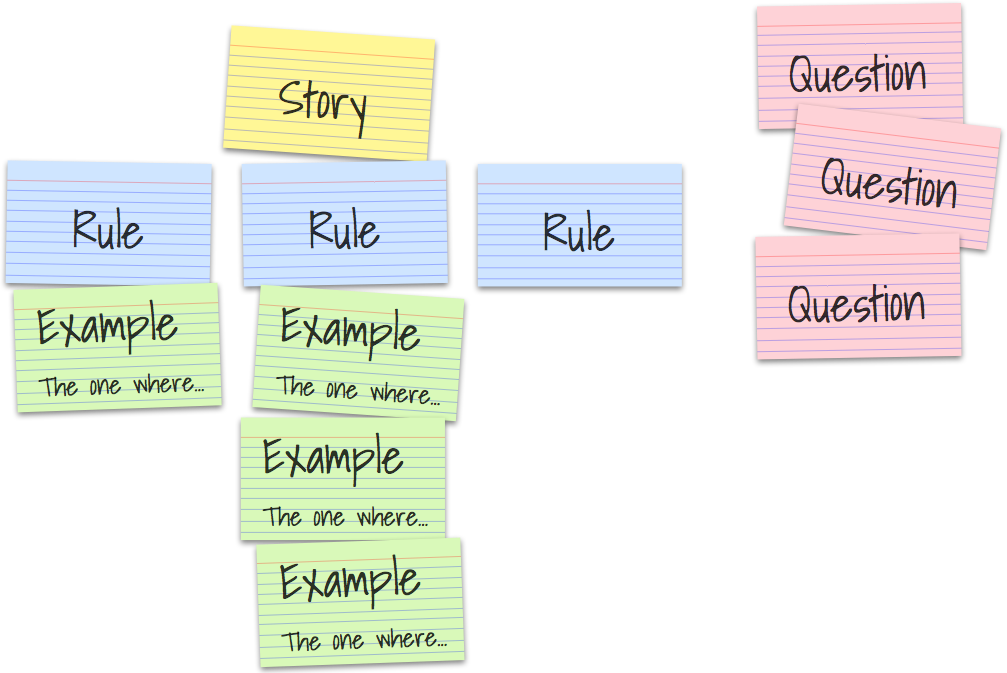 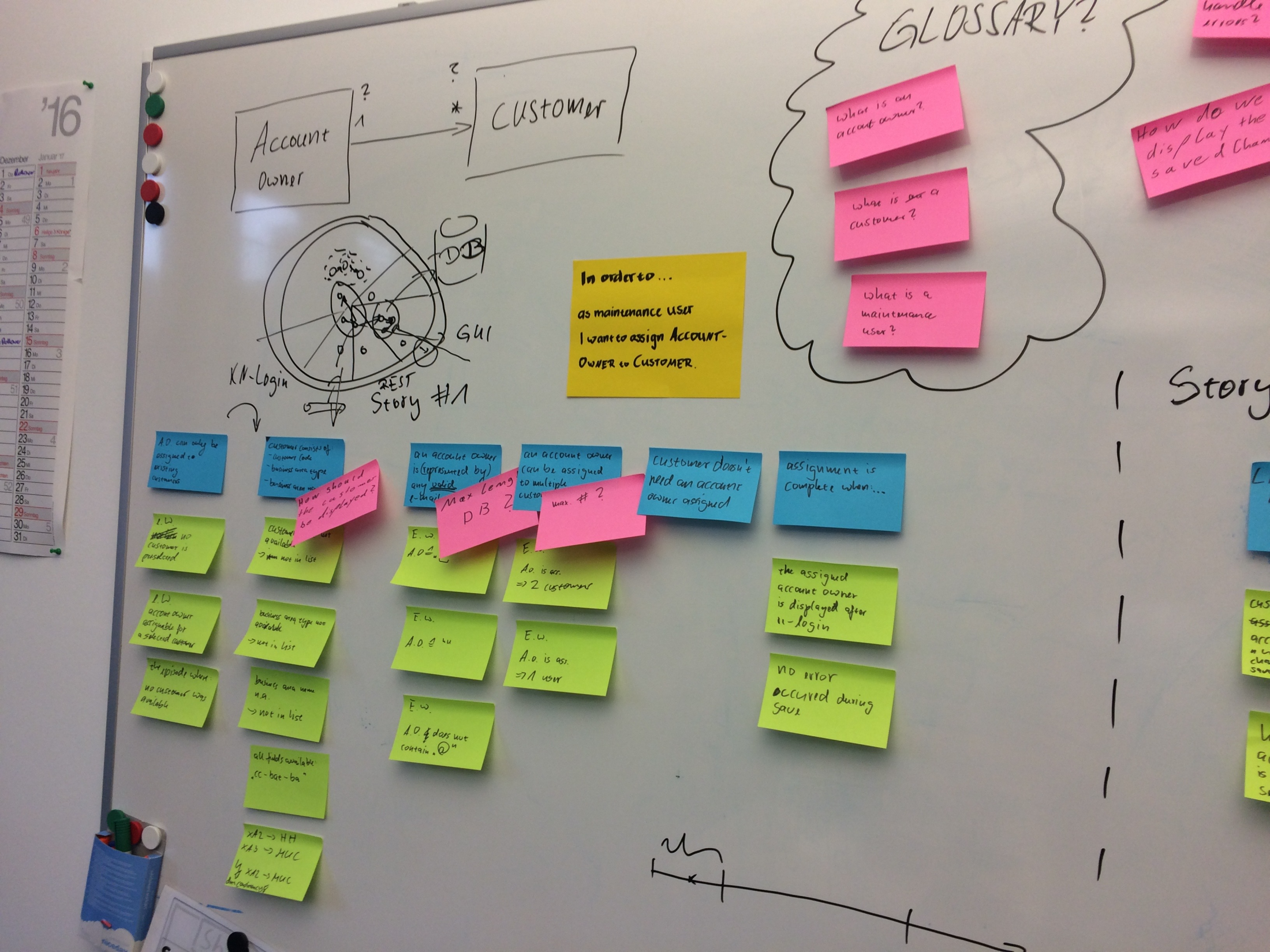 SPECIFICATION WORKSHOP
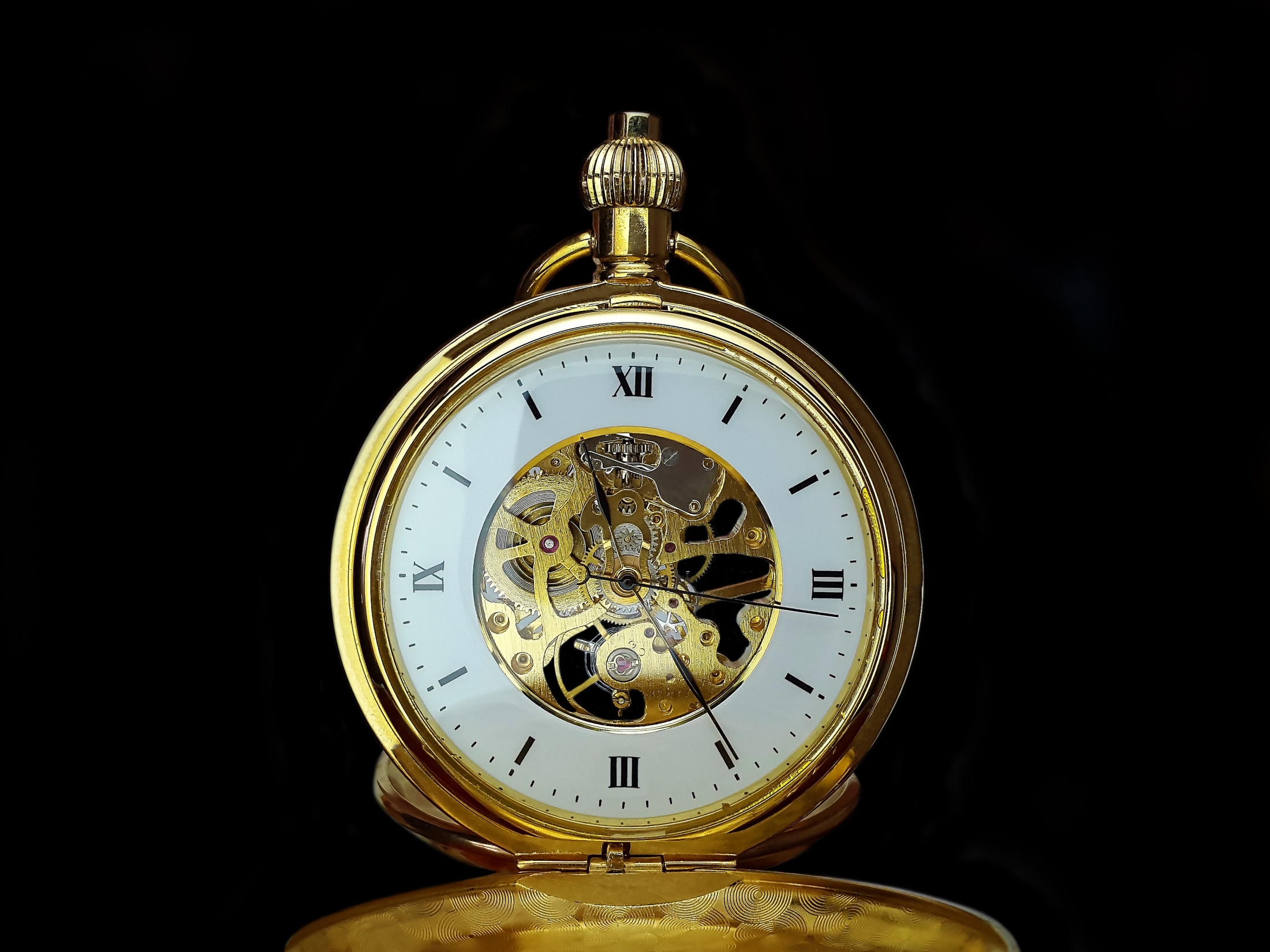 CODING
DOJOS
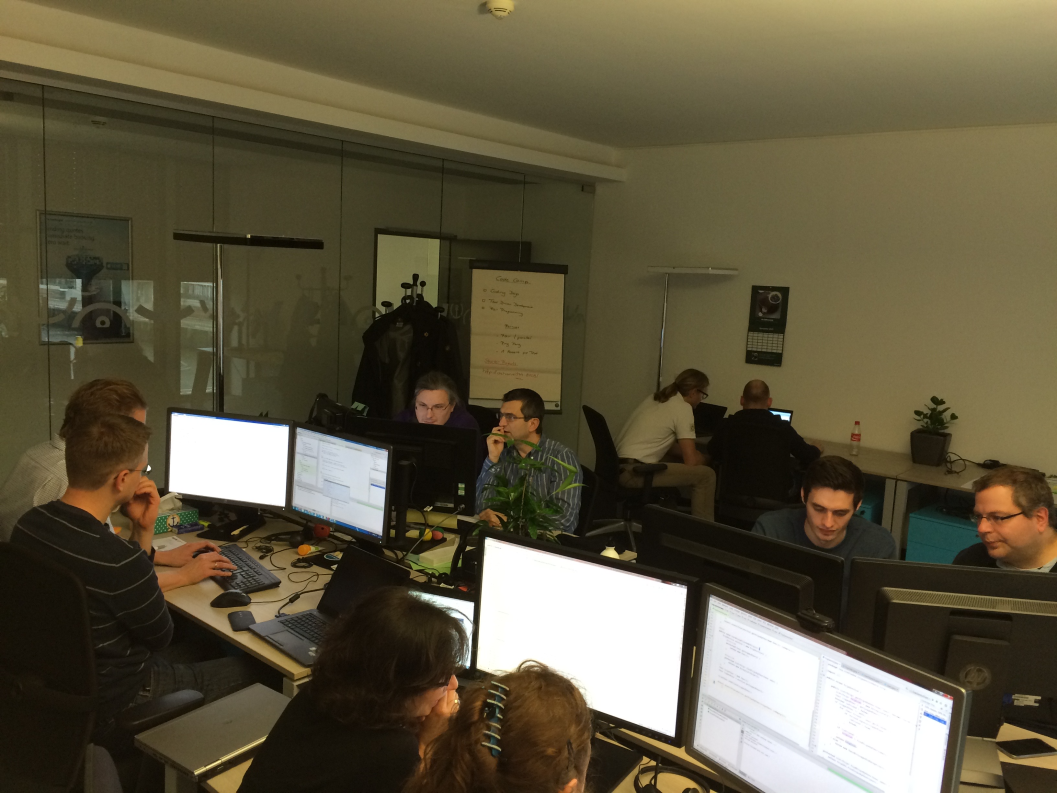 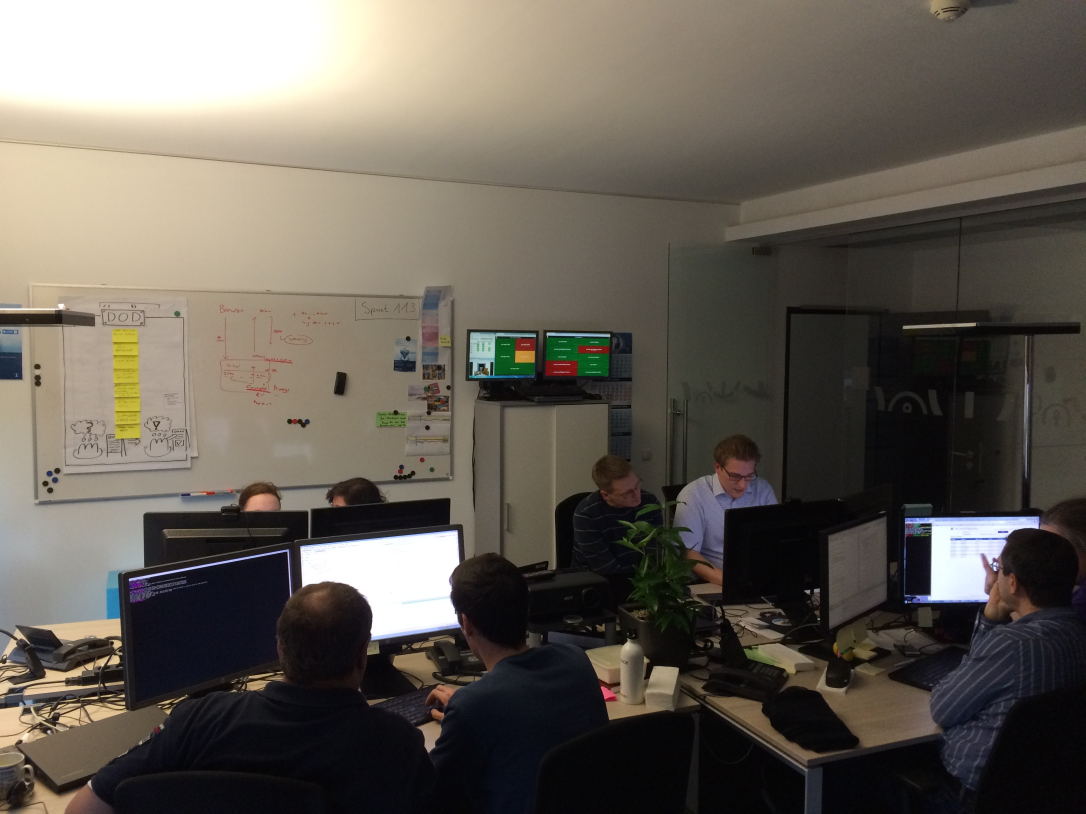 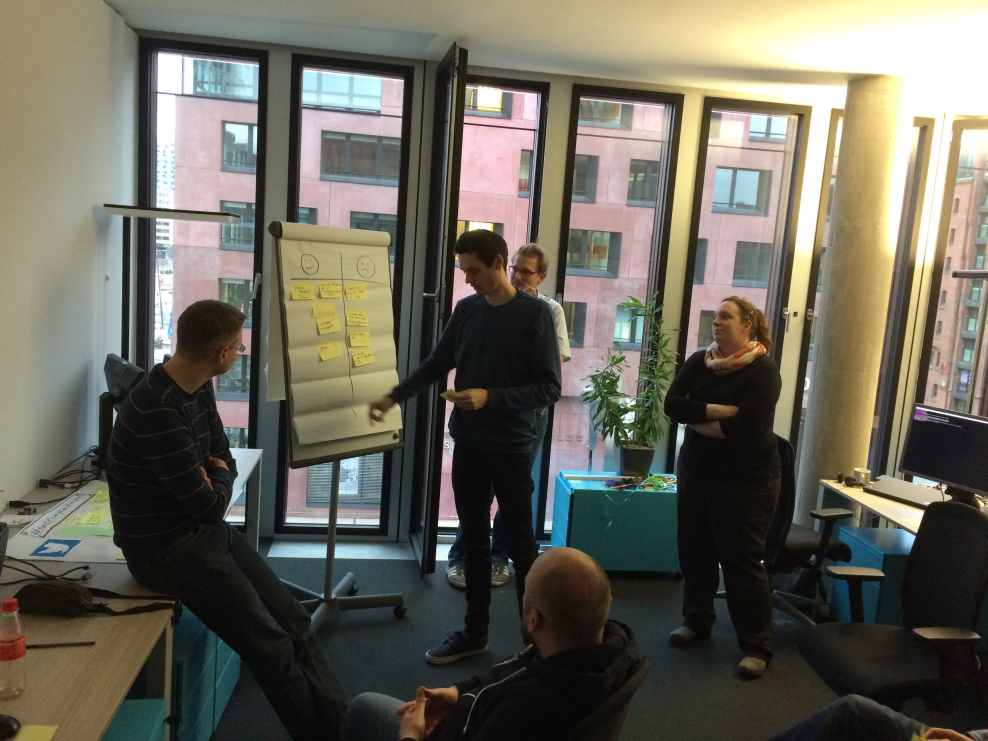 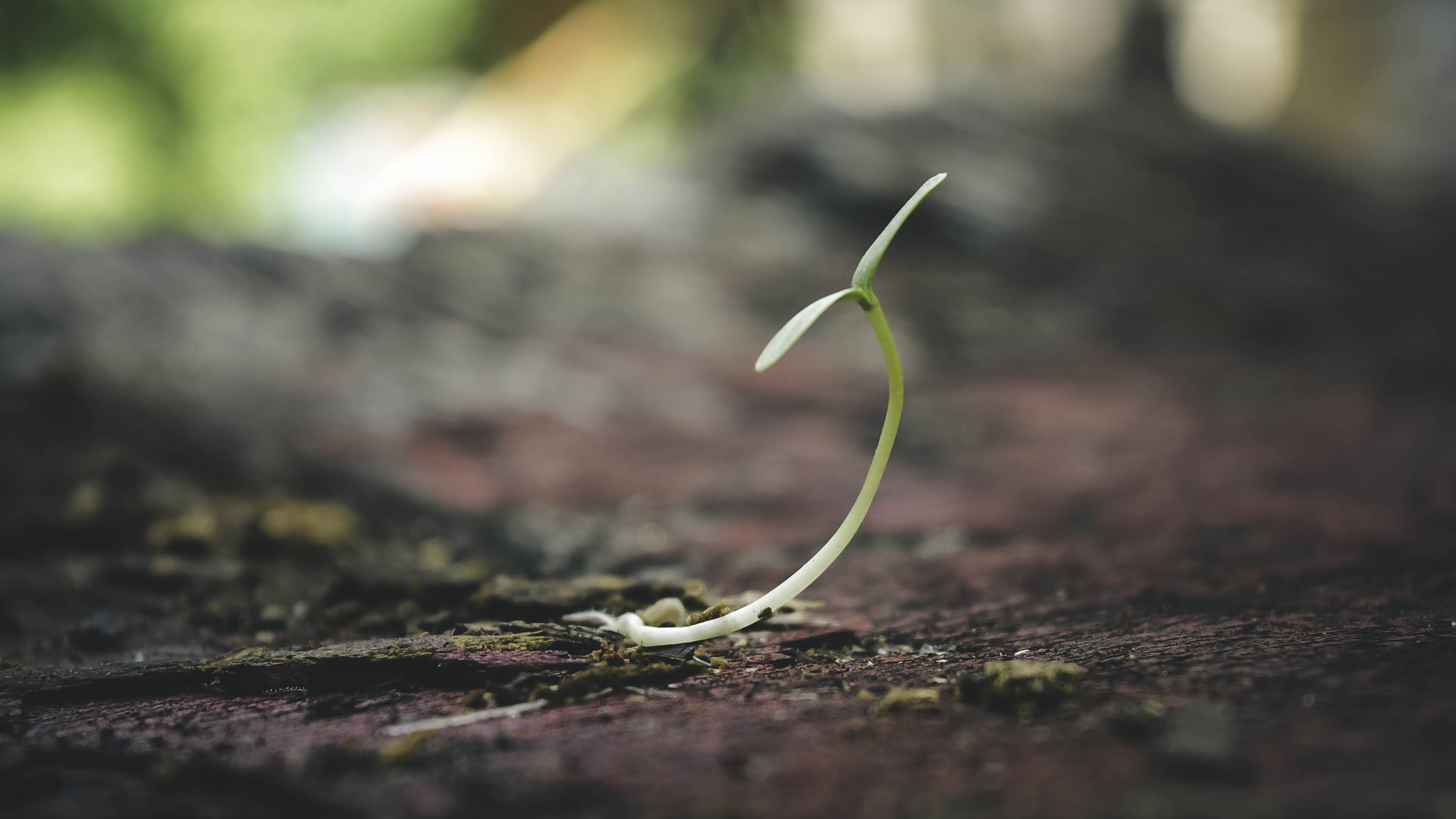 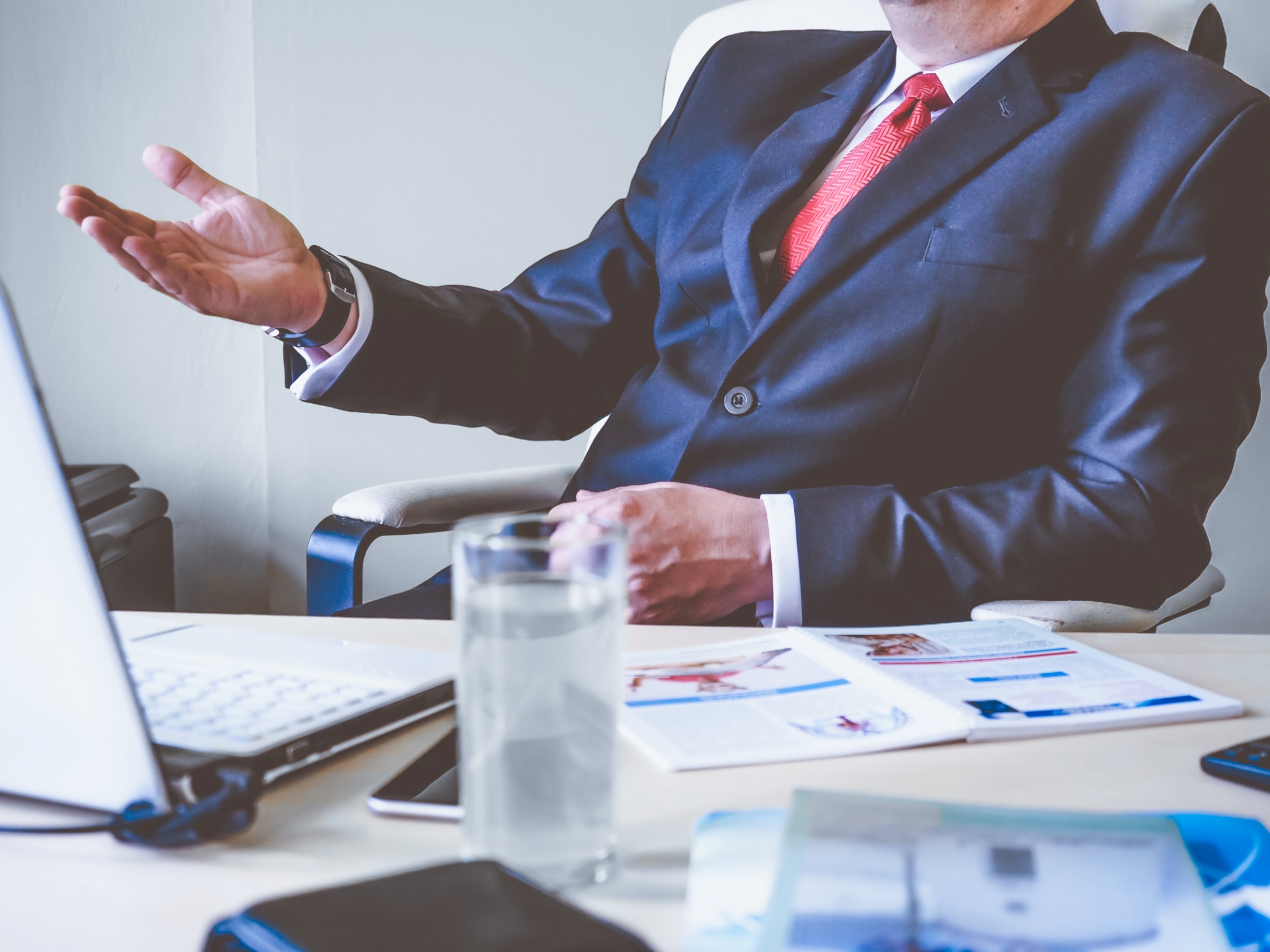 NEUES PROJEKT!
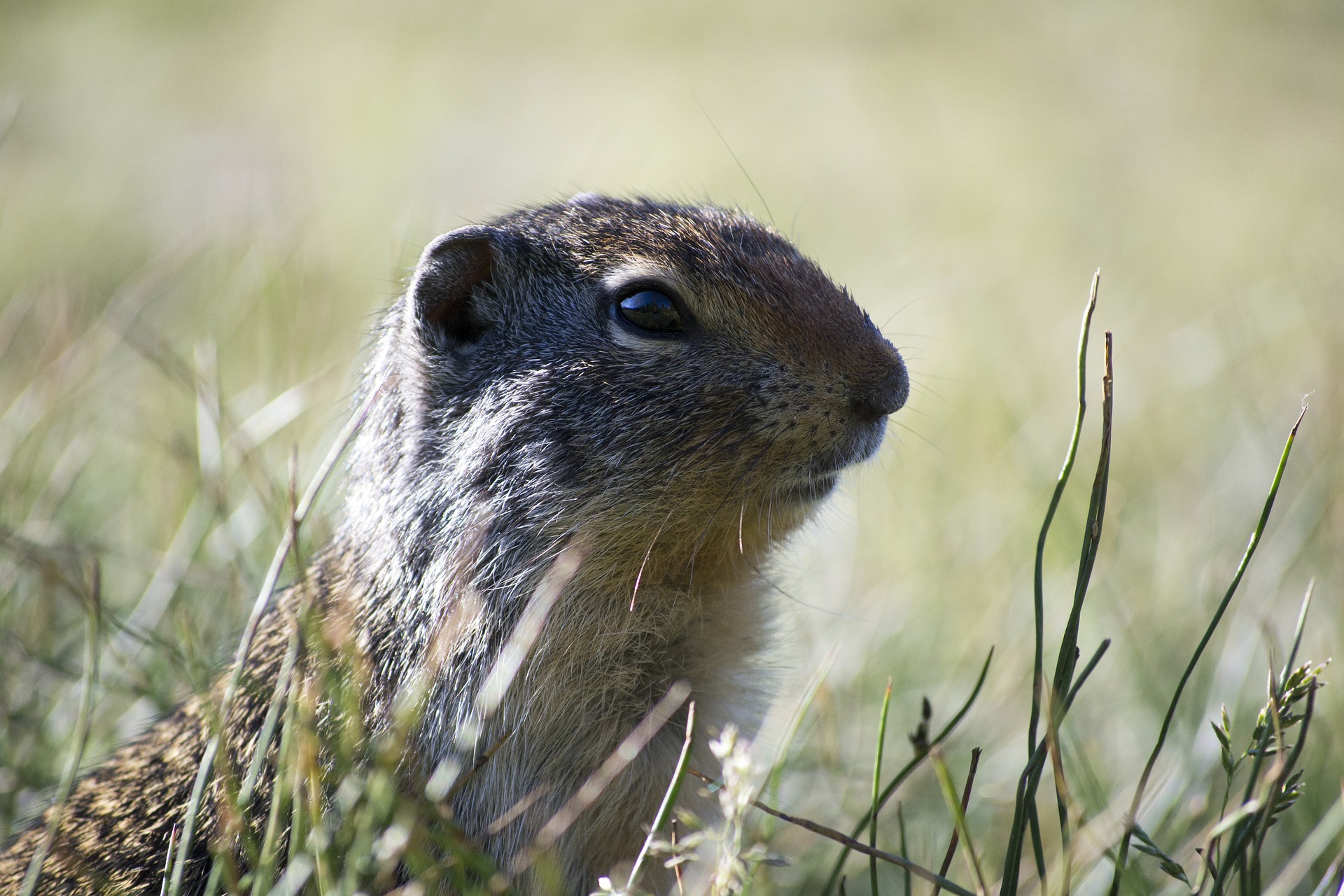 UND TÄGLICH GRÜSST...
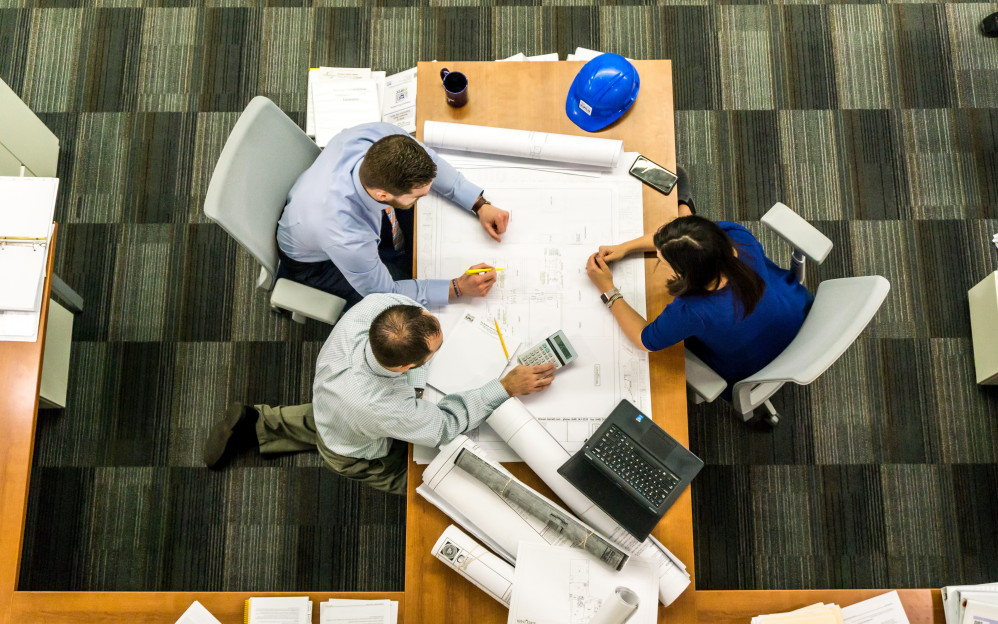 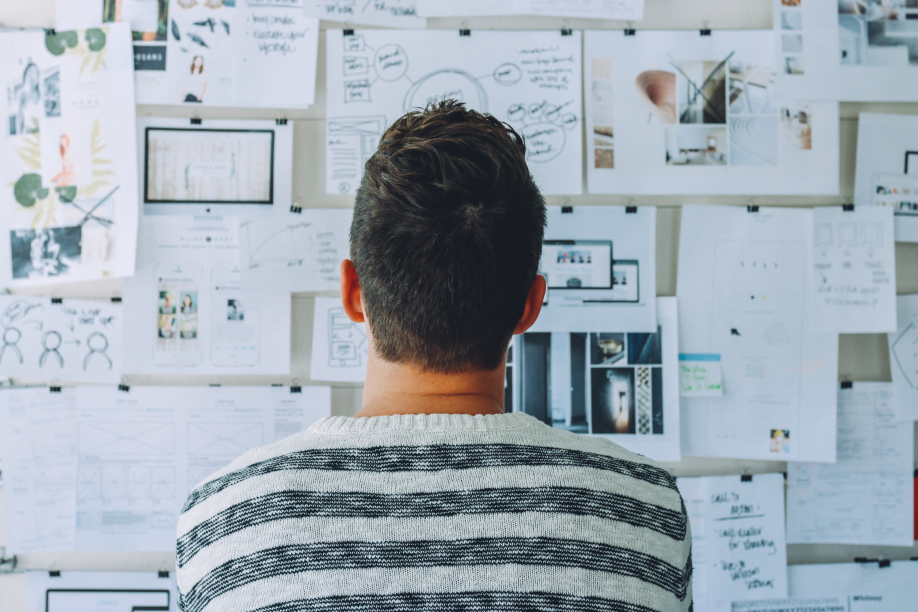 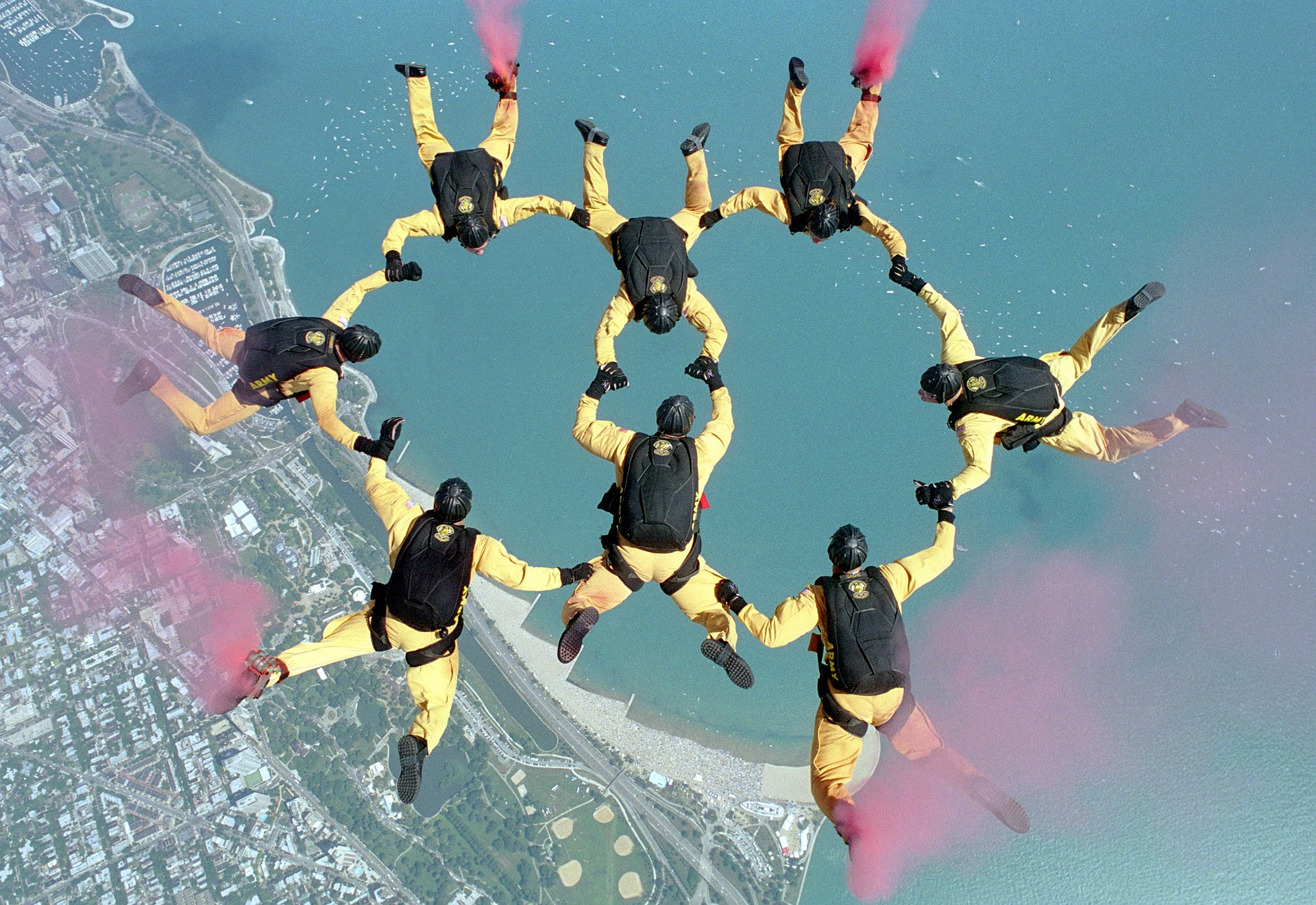 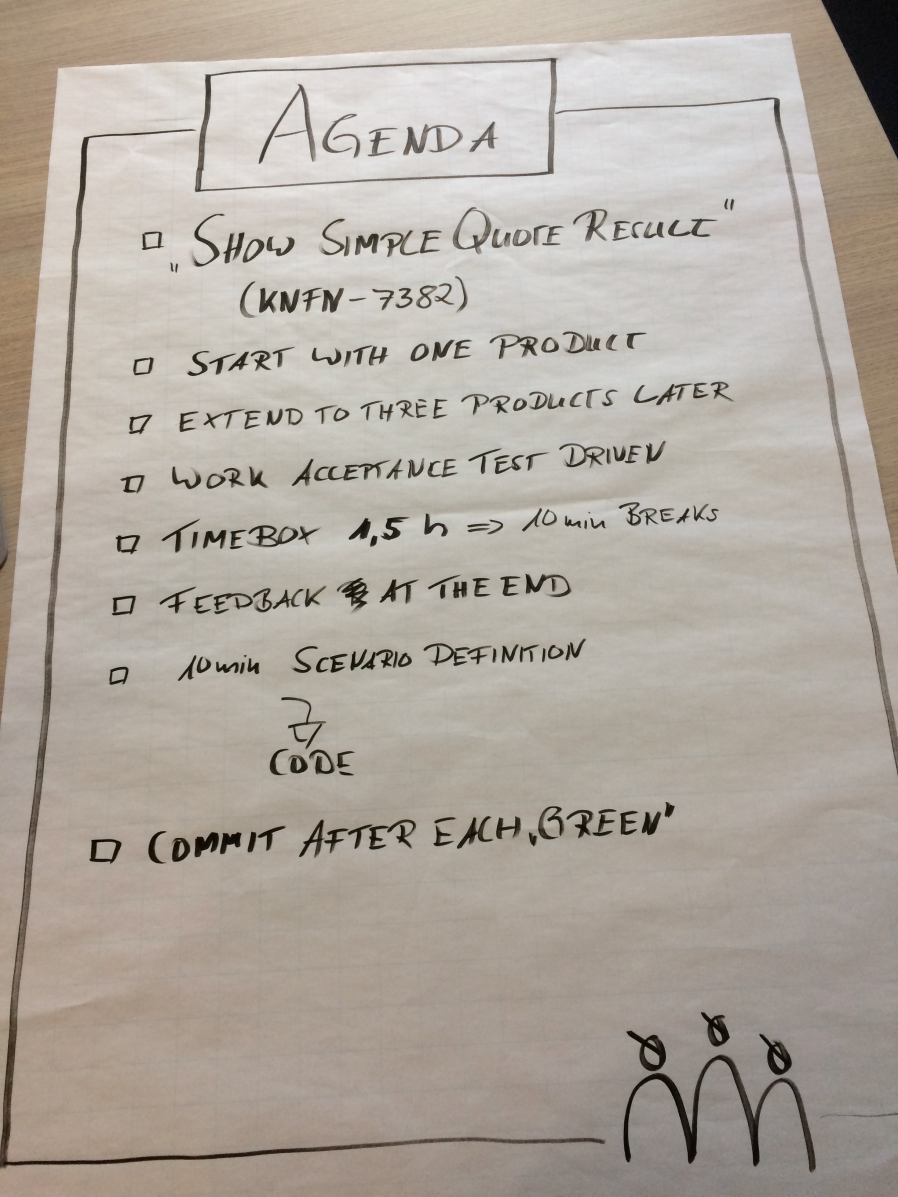 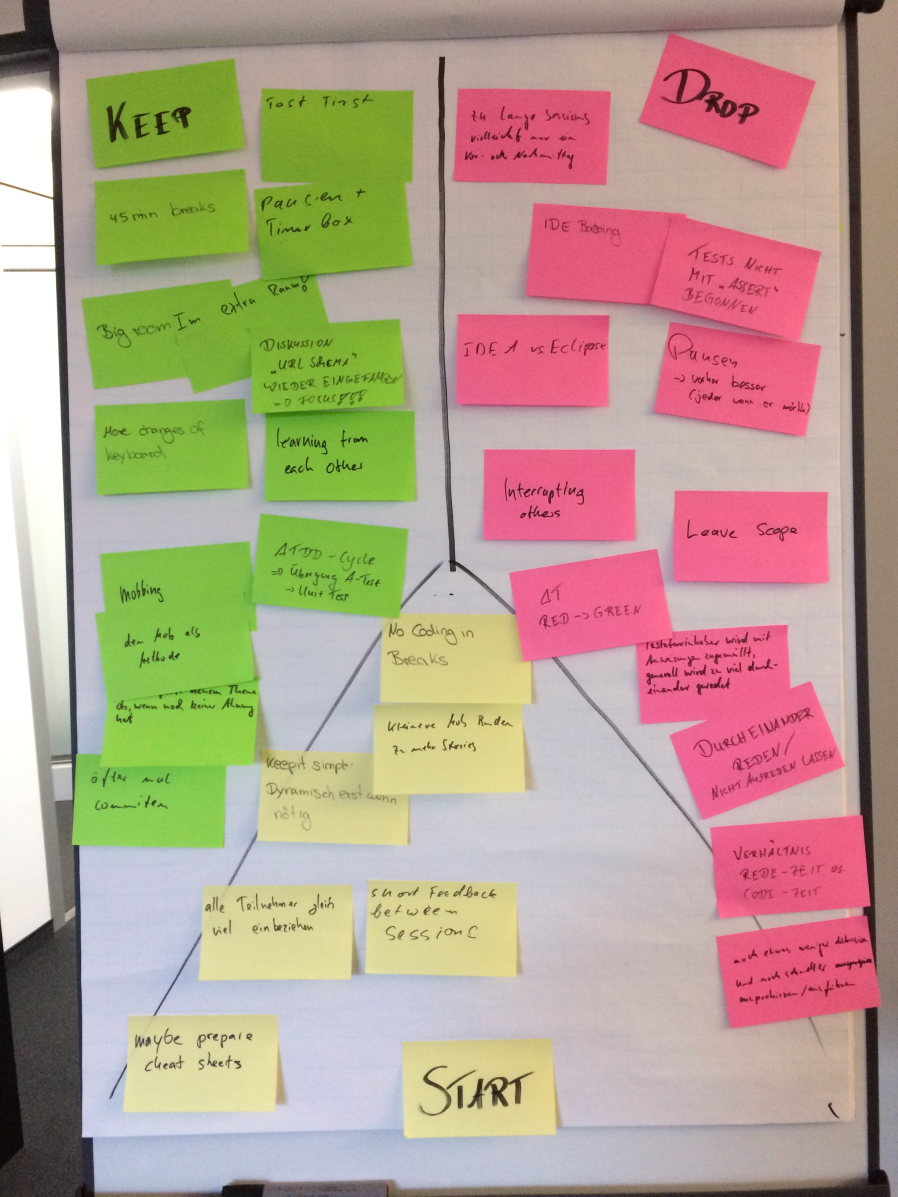 MOB PROGRAMMING
„All the brilliant people, 
working on the same thing, 
at the same time, 
in the same space, 
and at the same computer.“
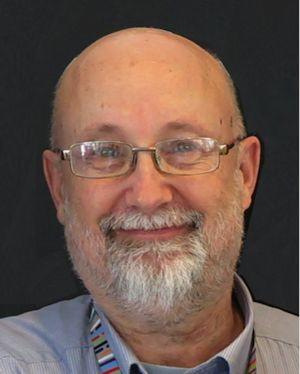 WOODY ZUILL
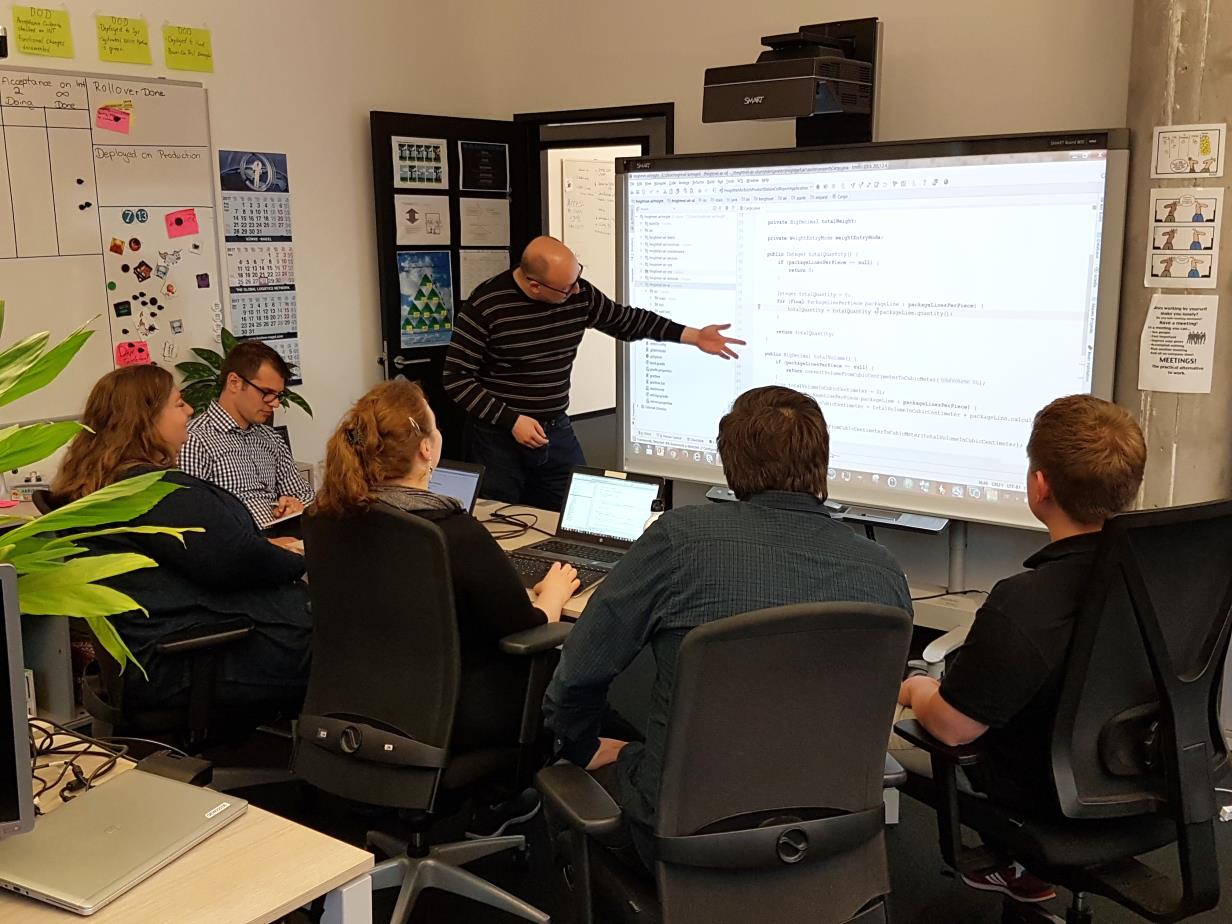 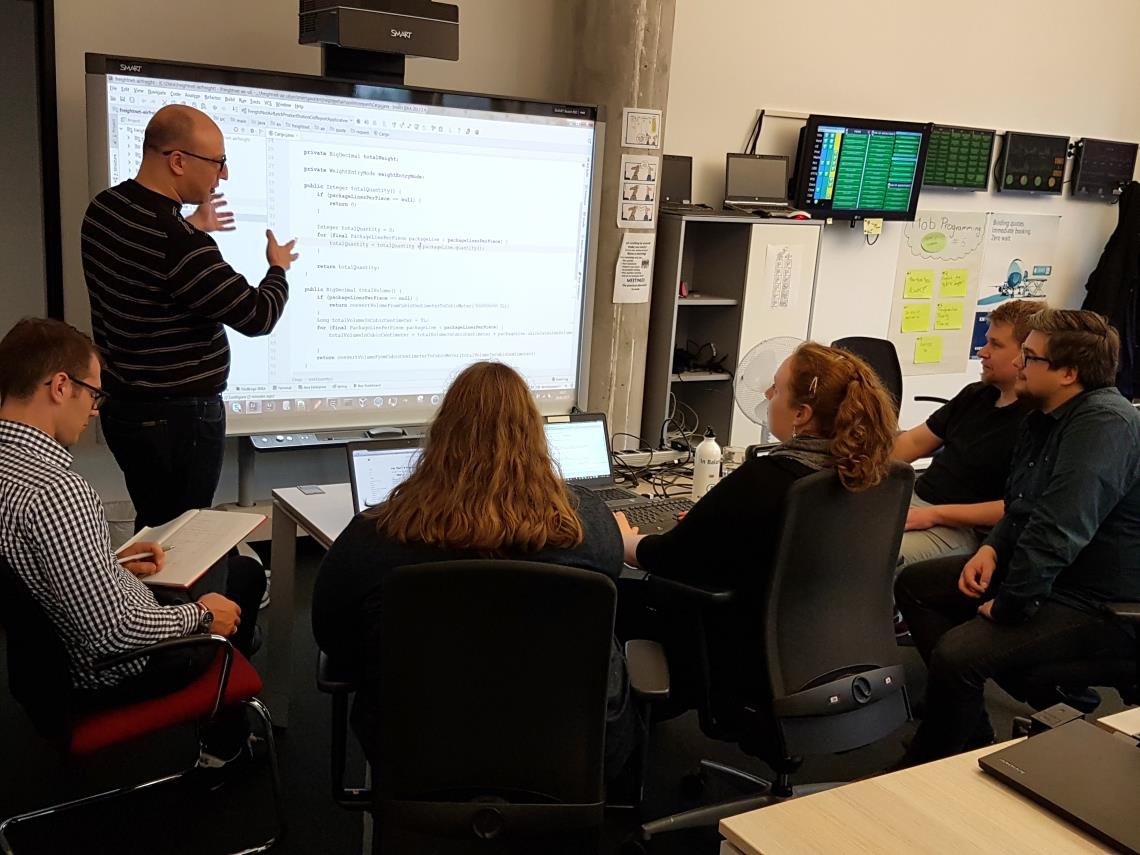 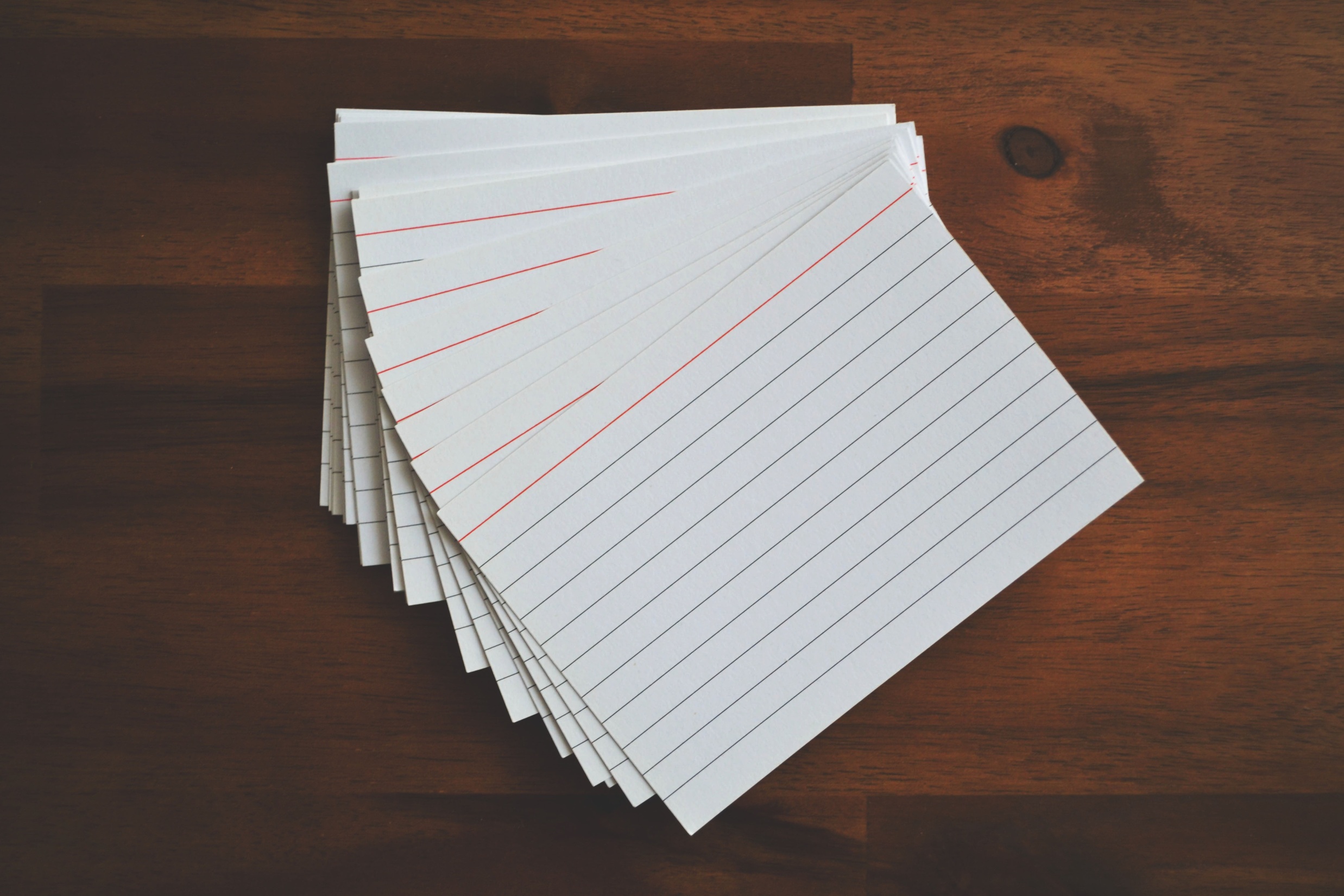 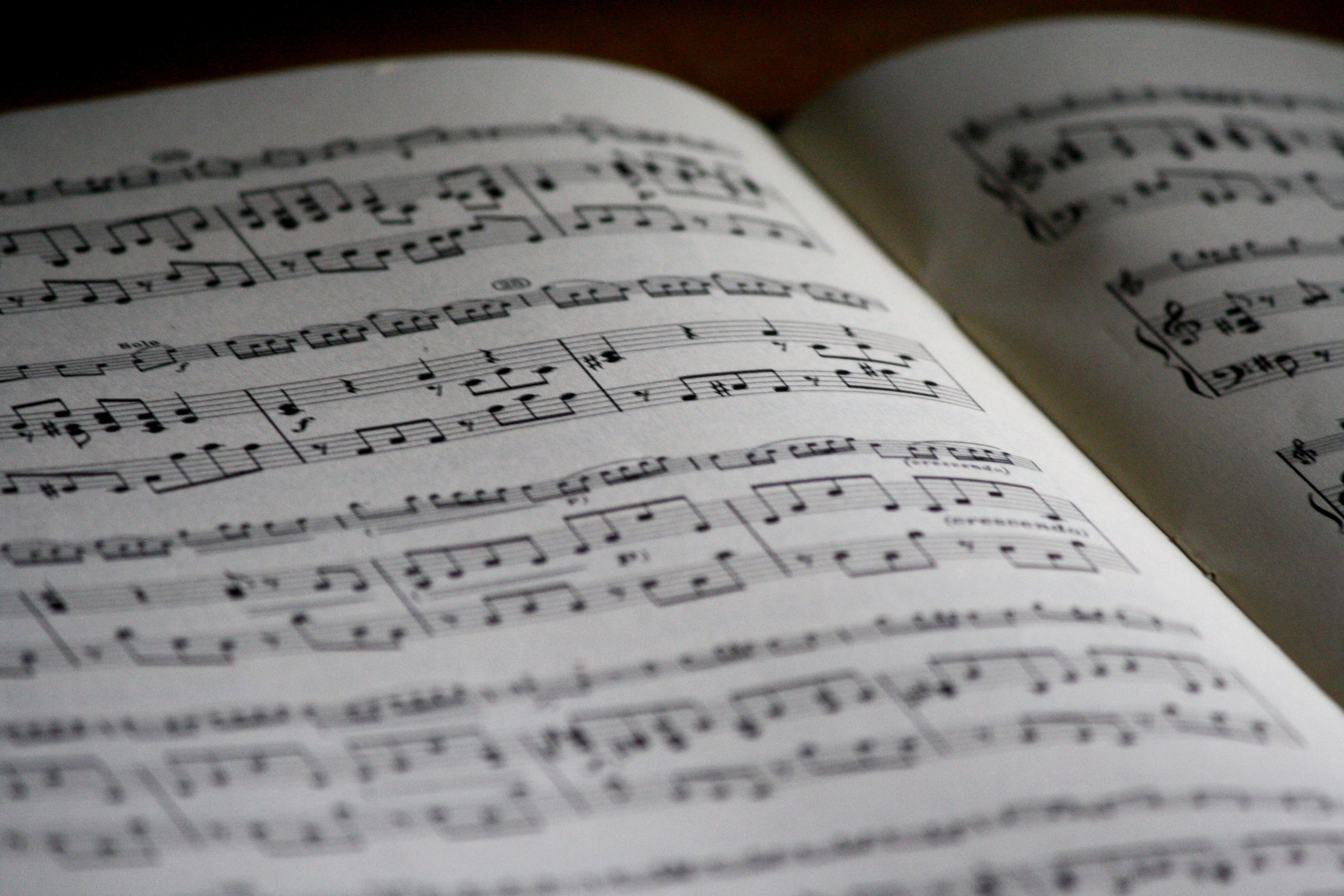 EXECUTABLE SPECIFICATION
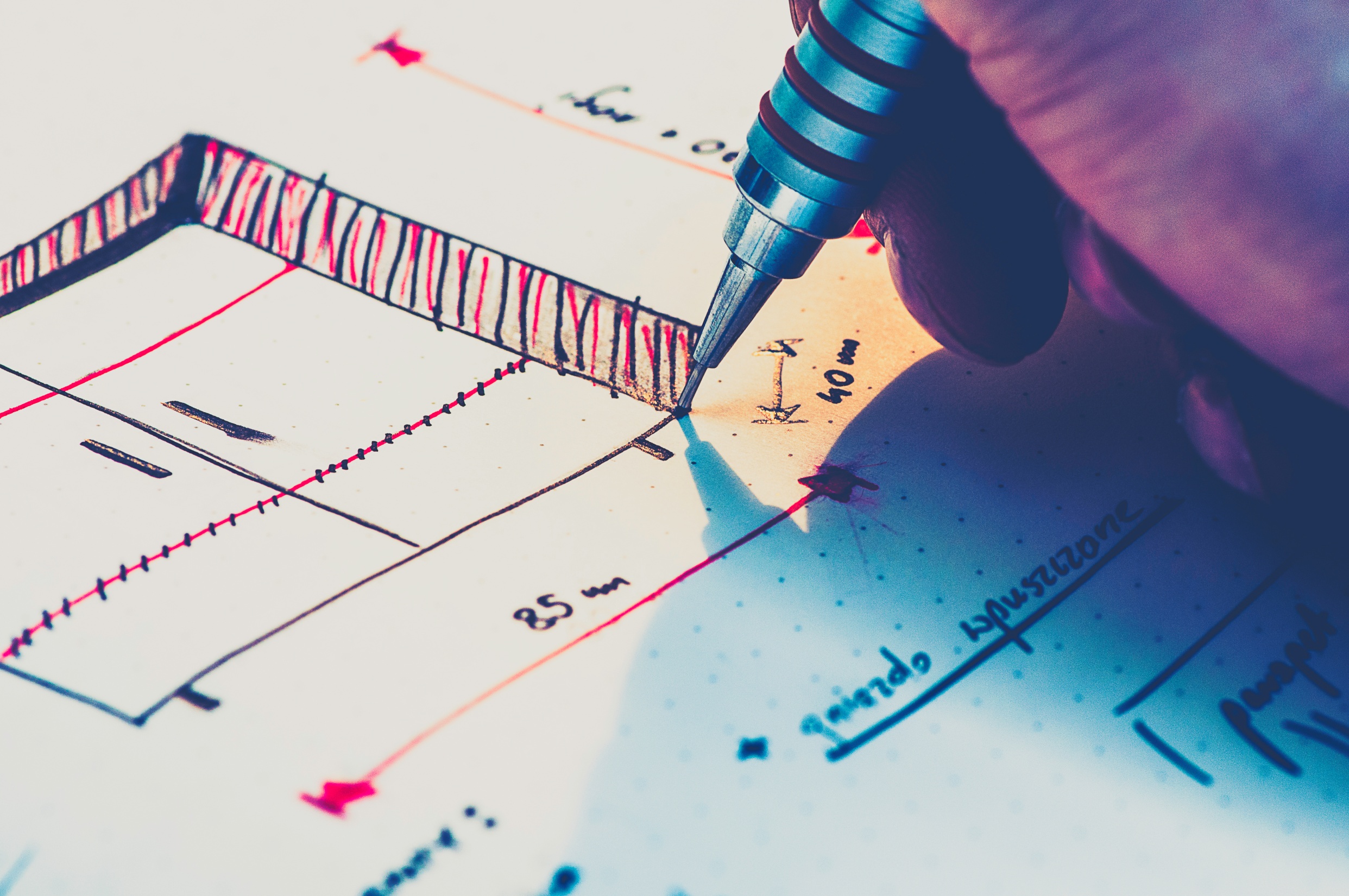 TDD & DESIGN
[Speaker Notes: okay Story und Scenarios (Testfälle) haben wir, was dann?
 Implementierung „Glue Code“

Serenity BDD mit JBehave
 neben Integration anderer BDD Frameworks vor allem mit portspezifischen Testframeworks wie Selenium oder RestAssured 
 Strukturierungshilfe mit Steps
 integriertes Reporting 
 „Spring“ der Testframeworks 
 funktioniert bisher sehr gut
 Verweis: Historie an Testframeworks

Fixen des fehlschlagender Akzeptanztests (langer loop)
 Beginn TDD Cycle mit erstem Unit Test:
 früher unterschiedlichstes Herangehen: 
 Sturkturkommentare //Given-//When-//Then
 dann Builder, Mocks etc.
 am Ende auch eine Assertion
 „ich hab den Code doch schon im Kopf“ 
 Problem: kein Cycle, kein Flow, wie schützt man sich nicht zuviel zu machen?
 Lösung: zu allererst die Assertion schreiben
 erfordert ein Umdenken bei einigen und fühlt sich sperrig an
 aber dafür macht man nicht „zu viel“ auf einmal
 kontinuierliches Refactoring notwendig
 erstmal code schreiben um den Test zu fixen obwohl man weiss das man ihn gleich refaktorisiert erfordert Umdenken in den Köpfen

Design 
 Design hat sich wirklich geändert
 während TDD Code Duplikation zuzulassen erfordert Umdenken
 mit Abstraktion erst beginnen wenn sich tatsächlich sichtbare Muster im Code bilden statt YAGNI
 Code spezifischer und i.d.R. besser verständlich als generischer Code
 aber Entscheidung für Code Transformationen anfangs häufig Quelle für (Grundsatz-)Diskussionen





 timer (story dazu)
 baby steps ( story dazu )
 value stream map
 Flavors / GuideLines (Code of Conduct)
 die liebe IDE; jeder hat seinen eigenen rechner (erzwingt häufige commits)
 selbstläufer



mathias
scatterplott]
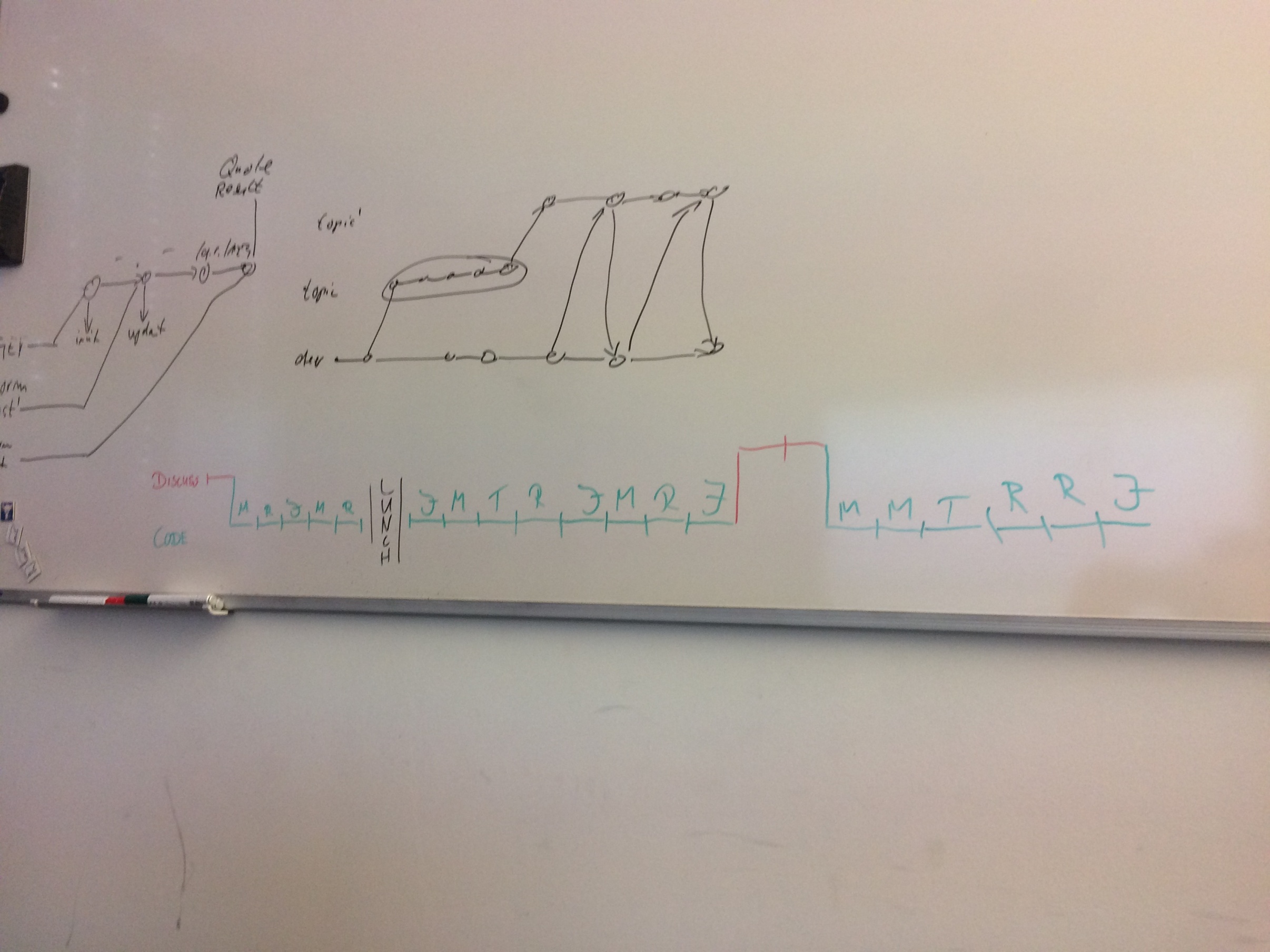 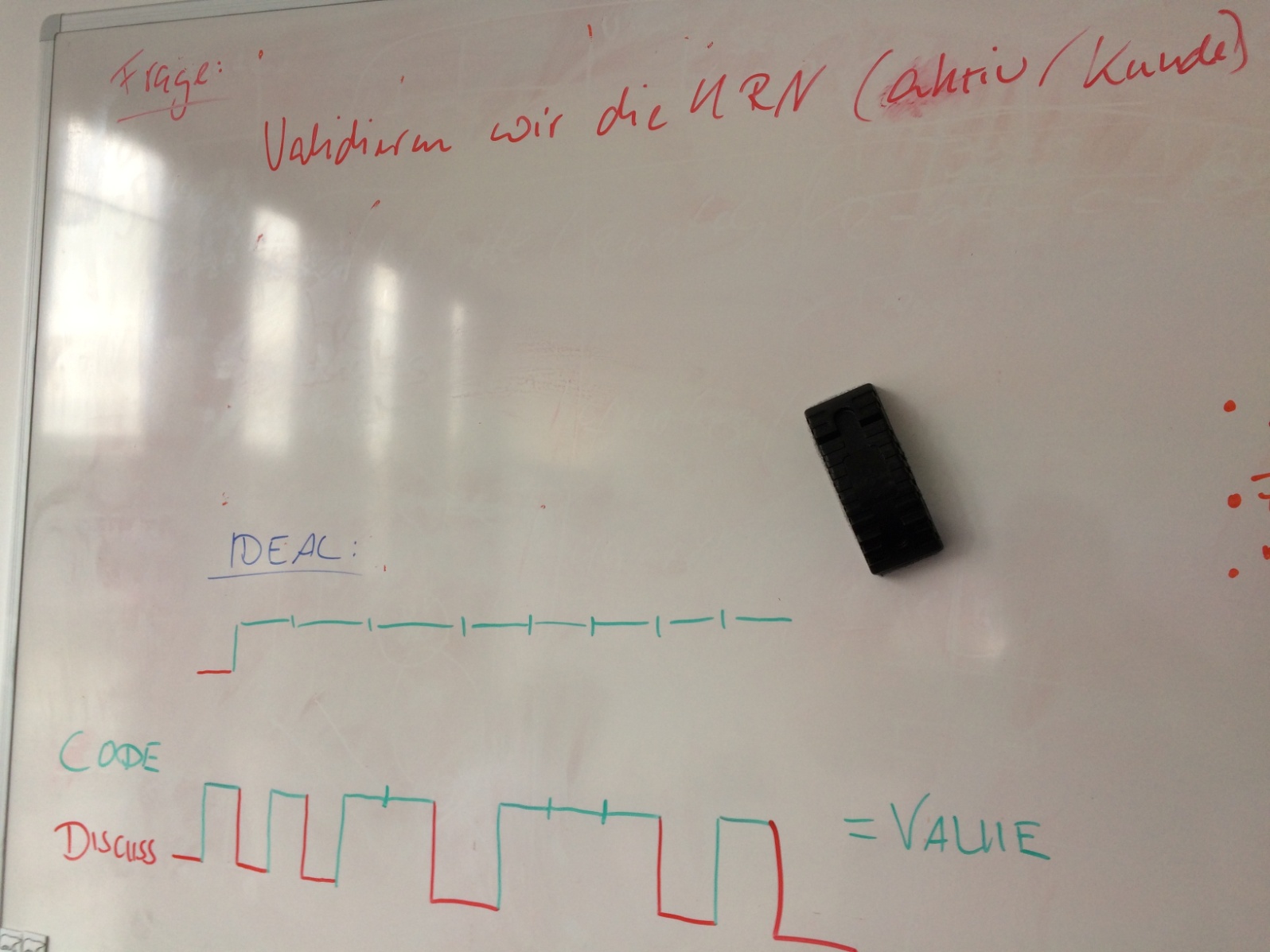 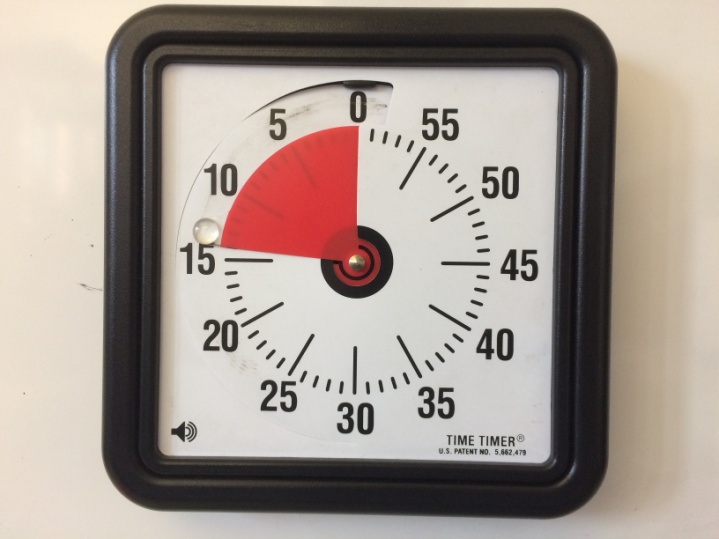 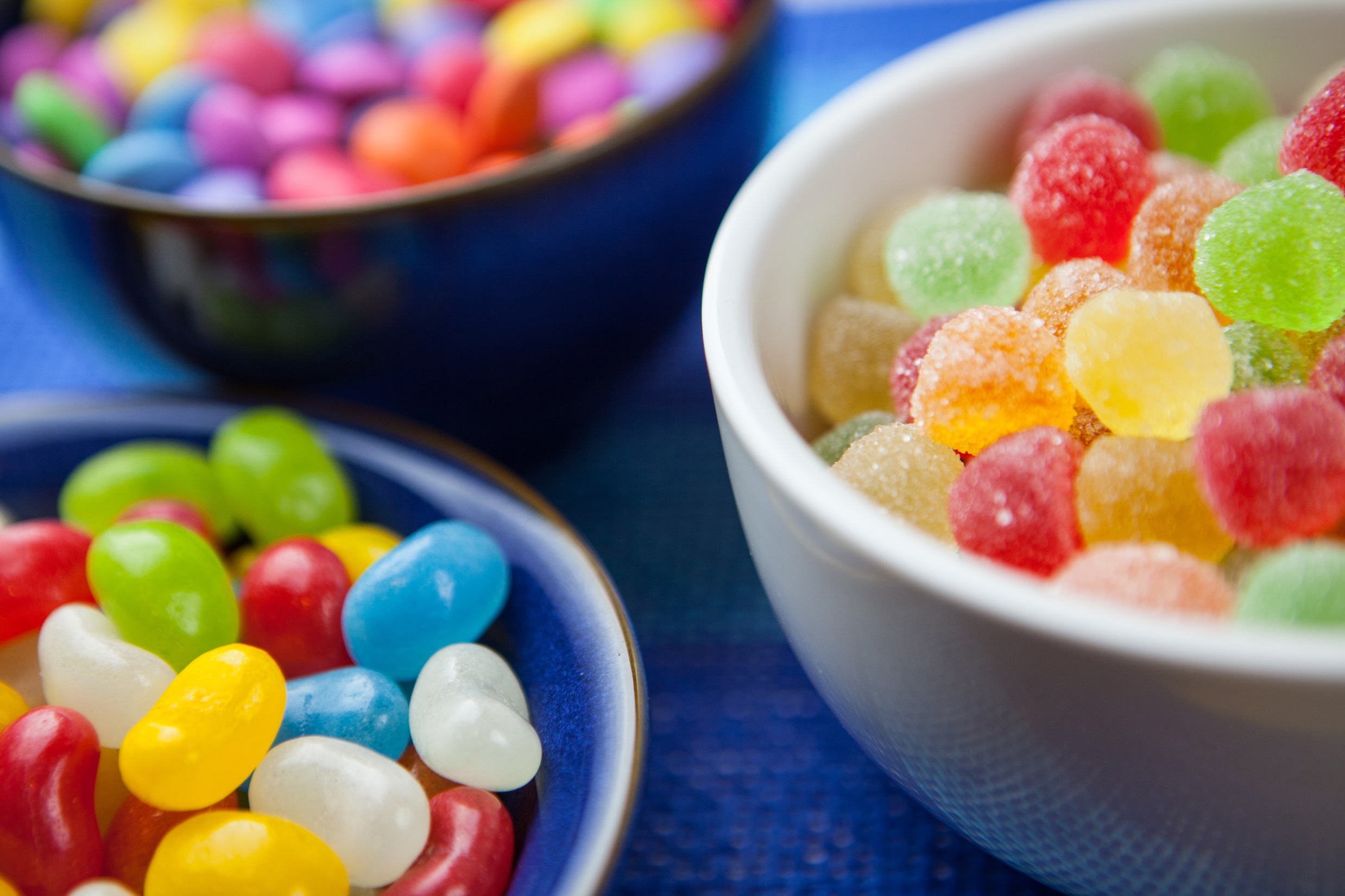 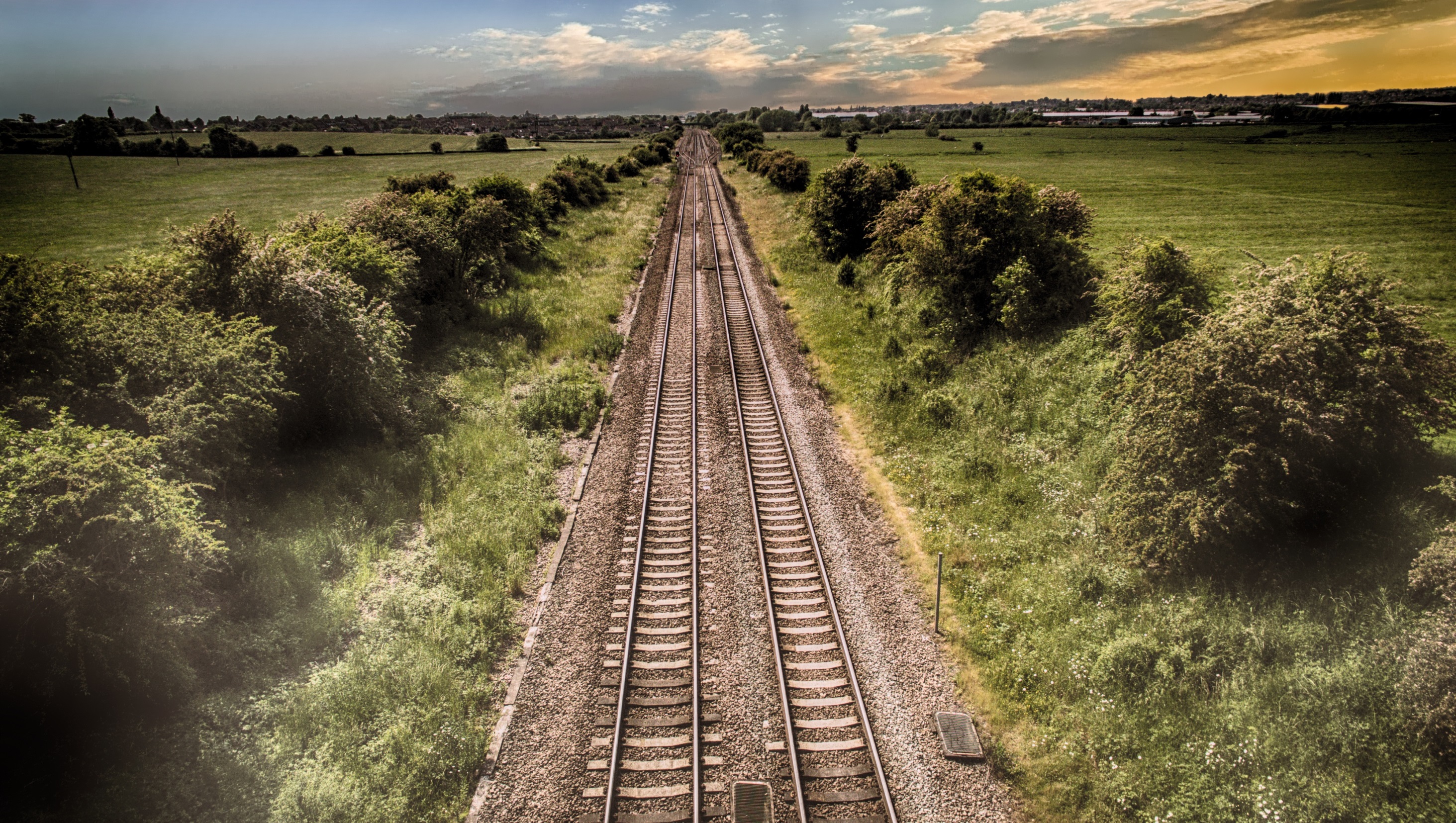 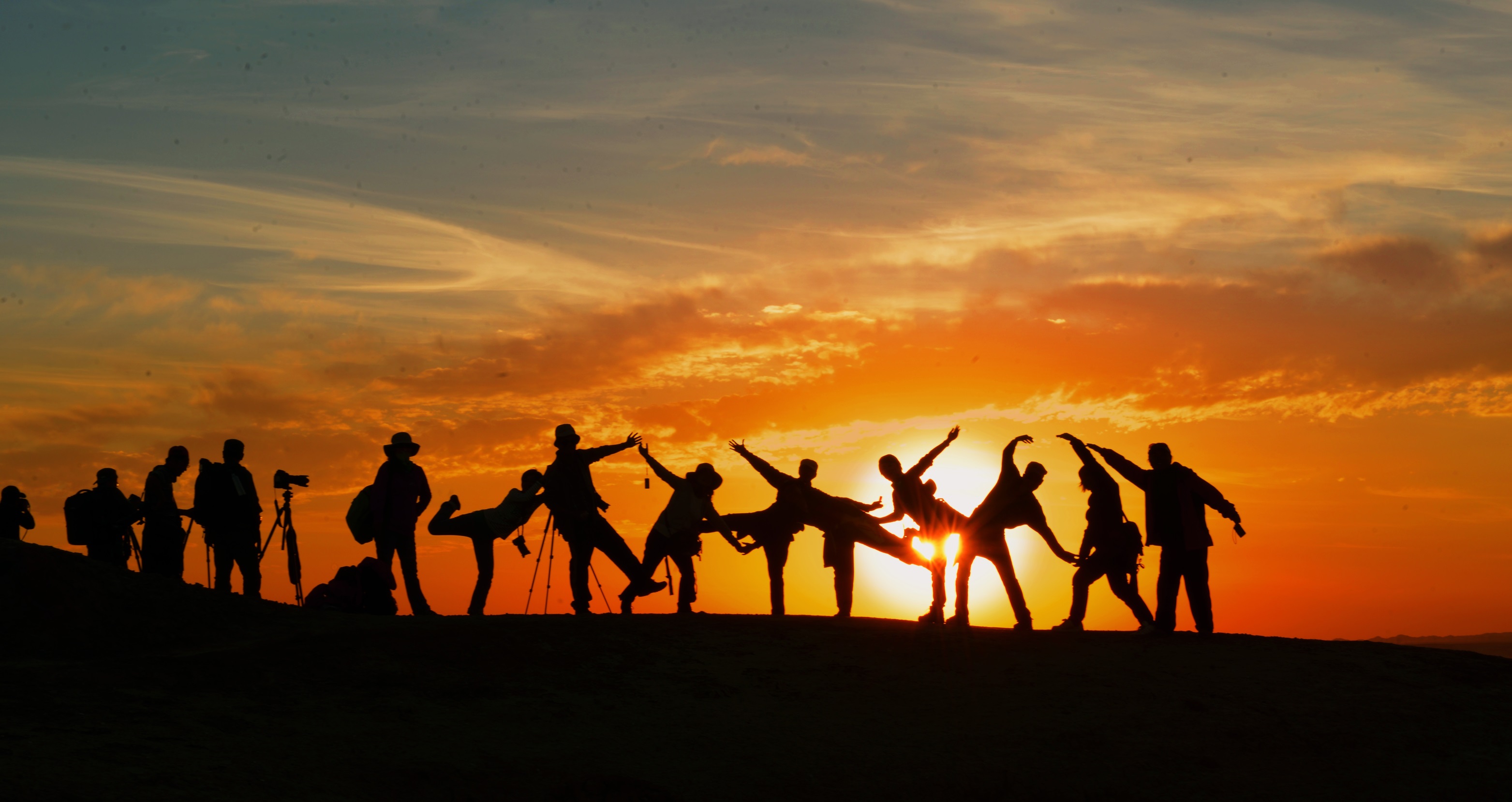 Referenzen
https://www.impactmapping.org/
https://cucumber.io/blog/2015/12/08/example-mapping-introduction
http://mobprogramming.org/